Mathematics (9-1) - iGCSE
2018-20
Year 09
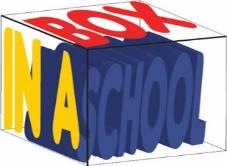 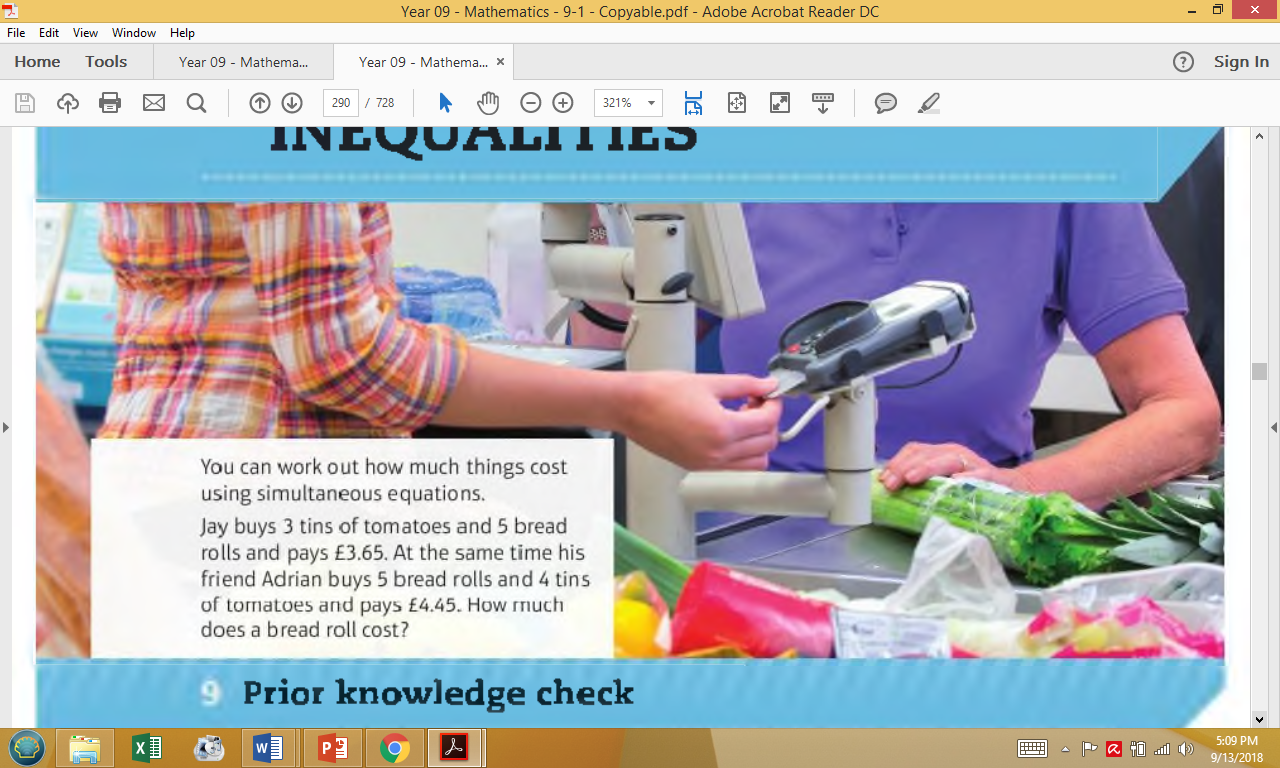 You can work out how much things cost using simultaneous equations.
Jay buys 2 tins of tomatoes and 5 bread rolls and pays £3.65. At the same time his friend Adrian buys 5 bread rolls and 4 tins of tomatoes and pays £4.45. How much does bread rolls cost?
Unit 9 – Equations and Inequalities
Contents
Page iv
9	Equations and inequalities 	280
	Prior knowledge check 	280
9.1	Solving quadratic equations 1 	281
9.2	Solving quadratic equations 2 	282
9.3	Completing the square 	284
9.4	Solving simple simultaneous equations 	287
9.5	More simultaneous equations 	289
9.6	Solving linear and quadratic simultaneous equations 	291
9.7	Solving linear inequalities 	293
	Problem-solving: Overtaking 	296
	Check up 	297
	Strengthen 	298
	Extend 	300
	Knowledge check 	302
	Unit test 	303
Contents
Page v
At the end of the Master lessons, take a check-up test to help you to decide whether to strengthen or Extend our learning
Extend helps you to apply the maths you know to some different situations
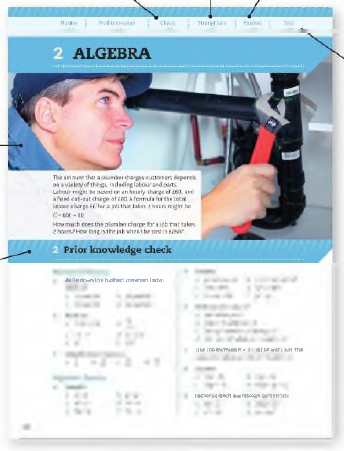 Unit Openers put the maths you are about to learn into a real-life context. Have a go at the question - it uses maths you have already learnt so you should be able to answer it at the start of the unit.
When you have finished the whole unit, a Unit test helps you see how much progress you are making.
Choose only the topics in strengthen thay you need a bit more practice with. You’ll find more hints here to lead you through specific questions. Then move on to Extend
Use the Prior knowledge check to make sure you are ready to start the main lessons in the unit. It checks your knowledge from Key Stage 3 and from earlier in the GCSE course. Your teacher has access to worksheets if you need to recap anything.
Contents
Page vi
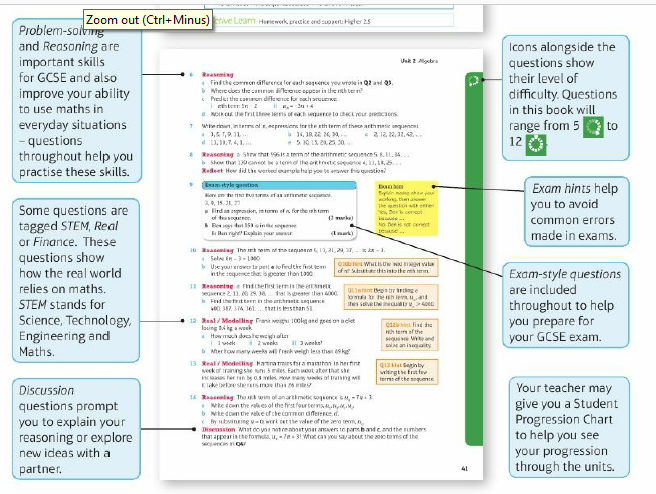 9 – Prior Knowledge Check
Page 280
9 – Prior Knowledge Check
Page 280
Algebraic fluency
Find the value of x2 + 5x + 6 when x = -3
Expand and simplify (x - 4)(x + 3)
Solve to find x
8z - 6 = 10 	b. 9-3z = -6 
4x + 12 = 0
Factorise these expressions.
x2 + 8x 	b. x2 + 4x + 3
y2 - 3y - 10 	d. x2 - 25   
4 – y2
It costs £53 for 2 adults and 3 children to go ice skating.Write an equation to show this.Use x for adult price and y for child price.
9 – Prior Knowledge Check
Page 280
Graphical fluency
This is the graph of y – x2 -3x = 4. Use the graph to solve the equation x2 – 2x – 4 = 0


* Challenge
Write down two numbers that have a product of 16 and a sum of -10
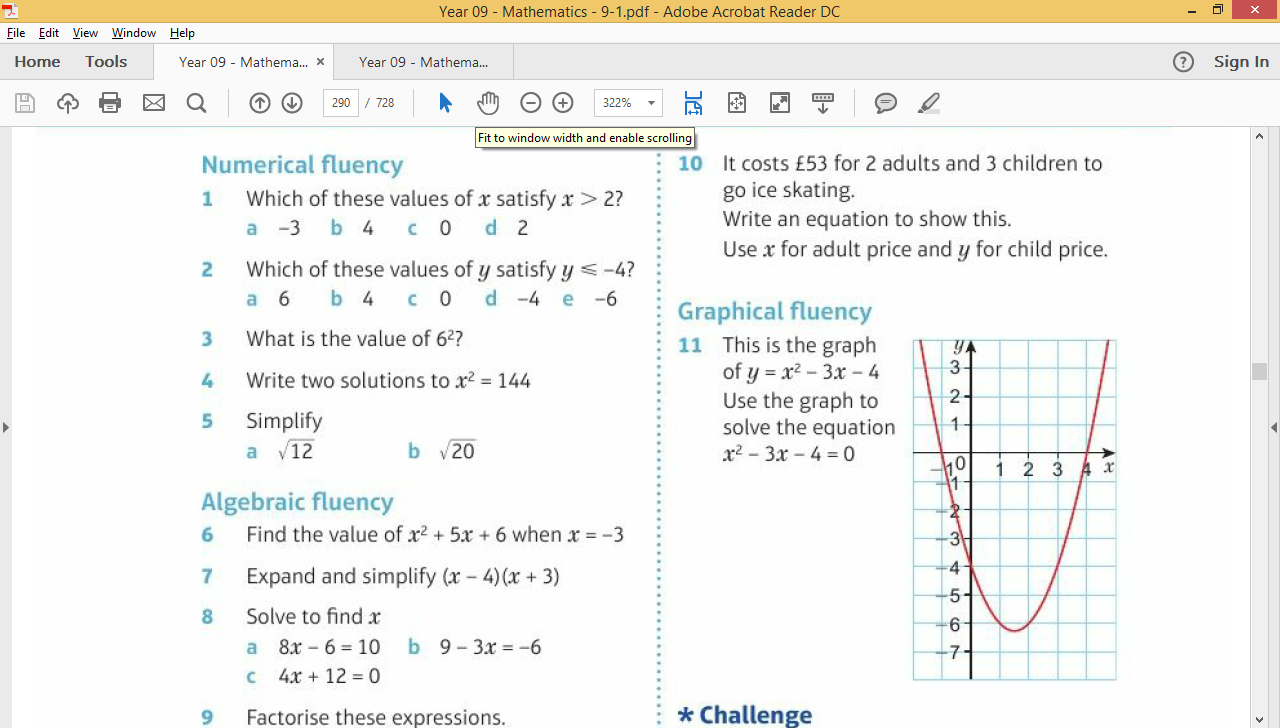 9.1 – Solving Quadratic Equations 1
Page 281
ActiveLearn - Homework, practice and support: Higher 9.1
9.1 – Solving Quadratic Equations 1
Page 281
Which factor pairs of -12 have a difference of +8?
Factorise
x2 – 5x	b. y2 – 4
x2 + 3x - 10
Solve to find the value of z.
3z2 = 108	
2z2 + 1 = 33
4z2 – 100 = 0
Warm Up
Questions in this unit are targeted at the steps indicated.
Key Point 1
Solving a quadratic equation means finding values for the unknown that fit.
9.1 – Solving Quadratic Equations 1
Page 281
Example 1
Solve x2 + 2 - 8 = 0

(x + 4)(x - 2) = 0
So either x + 4 = O 	or x - 2 = 0 
x = -4 or x = 2
Factorise
The product of the factors if 0 so one or both factors equals 0
Solve the linear equations
Key Point 2
The roots of a quadratic function are its solutions when it is equal to zero.
9.1 – Solving Quadratic Equations 1
Page 281
Find the solutions to these quadratic equations.
4x2 = 64 	b. 2x2 + 3 = 101 
7x2 - 175 = 0
Solve
x2- 10x + 24 = 0 
x2 + x - 30 = 0
y2 + 3y + 2 = 0 
b2 - 3b -10 = 0
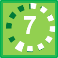 Q4 hint - Rearrange to make x2 the subject. Square root both sides to find two possible values of x.
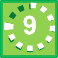 Q5 hint - Factorise first
9.1 – Solving Quadratic Equations 1
Page 281
Find the roots of these functions.
x2 - 2x    b. x2 - 16    c. 4 - y2
a. 	Use this graph to solve the 	equation x2 + 7x - 6 = 0 
Factorise x2 + x - 6 = 0 to show that you get the same solution.
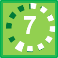 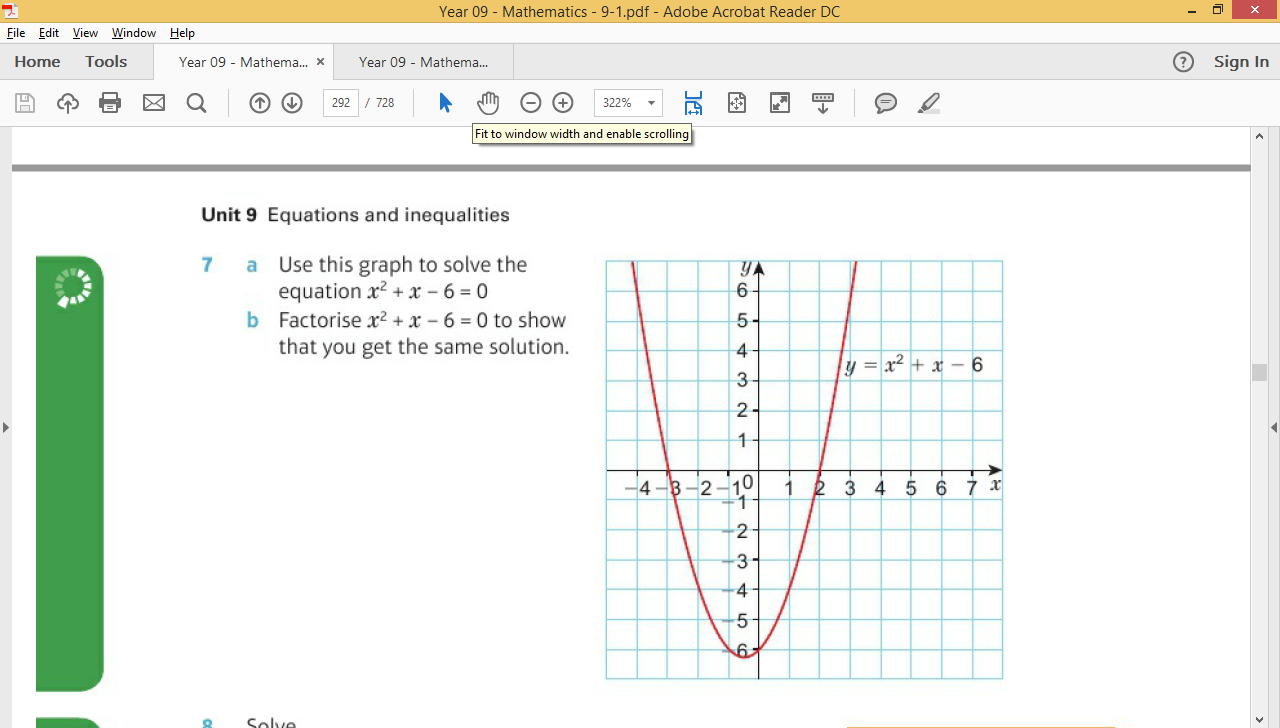 9.1 – Solving Quadratic Equations 1
Page 282
Solve:
x2 + 7x = -6	b. x2 + x = 12
x2 + 8 = 6x	d. x2 = 7x
Problem-solving – Write any function that will give the roots x = 4 and x = -6.
Discussion – Compare your functions with other people’s. 
What other functions are possible?
What do you notice about them all?
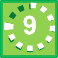 Q8a hint – Rearrange into the form x2 + x +  = 0
9.2 – Solving Quadratic Equations 2
Page 282
ActiveLearn - Homework, practice and support: Higher 9.2
9.2 – Solving Quadratic Equations 2
Page 282
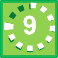 Warm Up
9.2 – Solving Quadratic Equations 2
Page 283
Write and solve an equation to find x. 
Discussion Why is only one of the solutions a value for x?
Problem-solving / Modelling Rugs come in several shapes and sizes. A small rug has dimensions a x a.A large one has dimensions 2a x (a + 1). The area of the Large rug is 12 m2.What are the dimensions of the small rug?
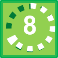 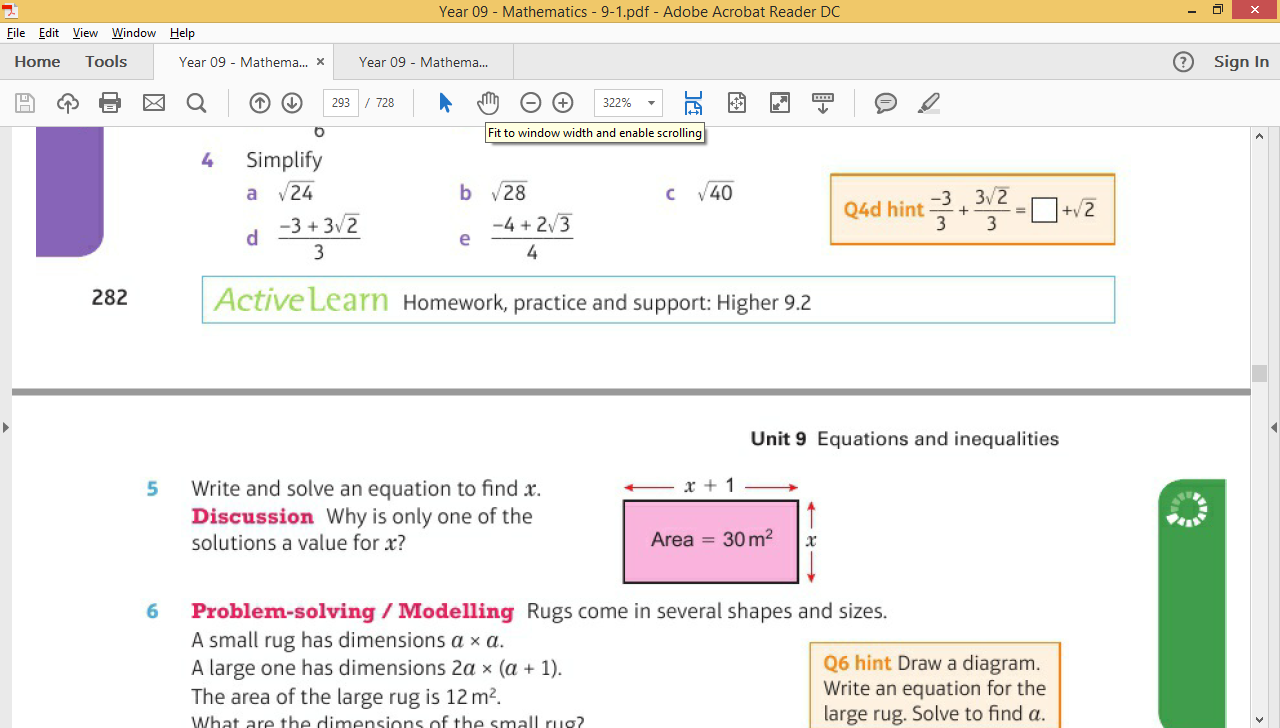 Q4d hint – Draw a diagram. Write an equation for the large rug. Solve to find a.
9.2 – Solving Quadratic Equations 2
Page 283
Copy and complete to factorise the expression. 3x2 + 5x - 2 = (3x_______)(x_______)
Factorise the expressions:
5x2 + 15x + 10
2x2 + 3x – 12
4x2 – 6x – 4
3x2 + 5x – 12
2x2 – 7x - 15
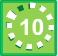 Q7 hint – Write the factor pairs of -2 Which factor pair fits 3 x  + 1 x  = 5? Put the factors in the brackets. Then expand and simplify to check you get 3 x 2 + 5x - 2
Q8 hint – First look for any common factors.
9.2 – Solving Quadratic Equations 2
Page 283
Solve
(2a + 5)(a - 8) = 0
(2x - 9)(3x + 12) = 0
(3y - 4)(2y + 5) = 0
(4b - 3)(3b - 8) = 0
Solve
2x2 - 3x - 5 = 0
3x2 + 5x - 12 = 0
4x2 - 6x - 18 = 0
6x2 + 9x - 15 = 0
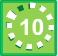 Q9a hint – Either 2a + 5 = 0 or a - 8 = 0
Q10a hint – Factorise first by removing the common factor.
9.2 – Solving Quadratic Equations 2
Page 283
Problem-solving Gerri has a patio that is 4 m x 5 m. She has 10 m2 of turf and wants to use it to make a border round the patio that is the same width all round.
Write an equation for the area of the grass border, 
Gerri uses all her turf. Solve to find x.
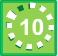 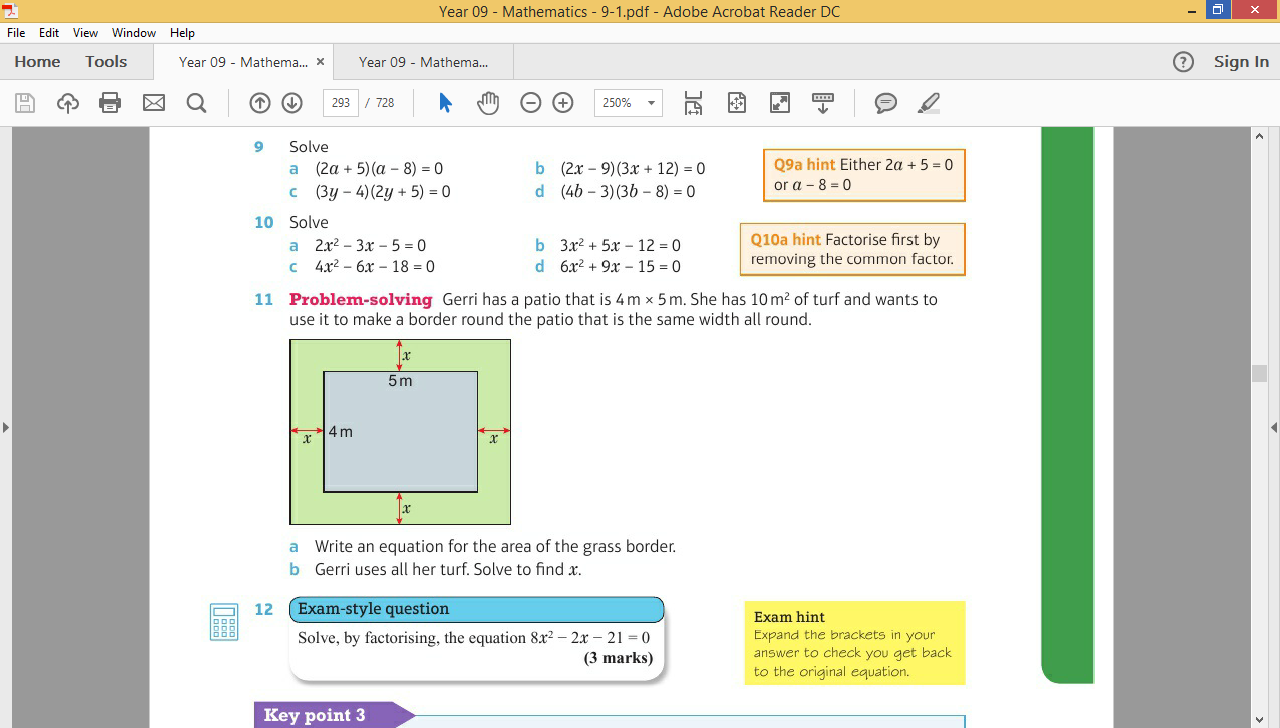 9.2 – Solving Quadratic Equations 2
Page 283
12 – Exam-Style Questions
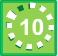 Solve, by factorising, the equation 8x2 - 2x – 21 = 0	(3 marks)
Exam hint
Expand the brackets in your answer to check you get back to the original equation.
Key Point 3
9.2 – Solving Quadratic Equations 2
Page 284
Example 2
Compare with ax2 + bx + c. Write the values of a, b and c.
Substitute a, b and c into the quadratic formula.
You are asked to give your solutions in surd form, so simplify the surds.
± means 'plus or minus'.
+ gives one solution and - gives the other.
9.2 – Solving Quadratic Equations 2
Page 284
Solve, giving your solutions in surd form
x2 + 5x + 5 = 0 
x2 + 7x + 2 = 0 
x2 + 2x - 2 = 0
x2 + 2x - 6 = 0 
3x2 + 9x + 5 = 0
Solve, giving your solutions to 2 decimal places
x2 + 6x - 10 - 0 
2x2 - 5x - 6 - 0
3x2 + 2x - 2 = 0 
2x2 + 3x - 8 = 0
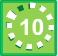 Q14 hint - Use the quadratic formula and a calculator to find the solutions. Round to 2 decimal places.
9.2 – Solving Quadratic Equations 2
Page 284
16 – Exam-Style Questions
Solve 2x2 - 7x - 15
by finding factors of -15 
by using the quadratic formula.
Discussion Does it matter which method you use? When is it better to use the formula?
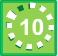 Solve 5x2 + 6x - 2 = 0
Give your solutions correct to 2 decimal places. 	(3 marks)
	June 2013, QIS, 5MB3H/0lJ
Exam hint
You must know the quadratic formula in the exam. Always make sure you give your answer exactly as the exam question asks.
Q16 strategy hint - The instruction to give your solutions correct to 2 decimal places is a hint that you cannot factorise the equation.
9.3 – Completing the Square
Page 284
ActiveLearn - Homework, practice and support: Higher 9.3
9.3 – Completing the Square
Page 285
Warm Up
9.3 – Completing the Square
Page 285
Write a quadratic expression for the area of the large square.
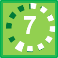 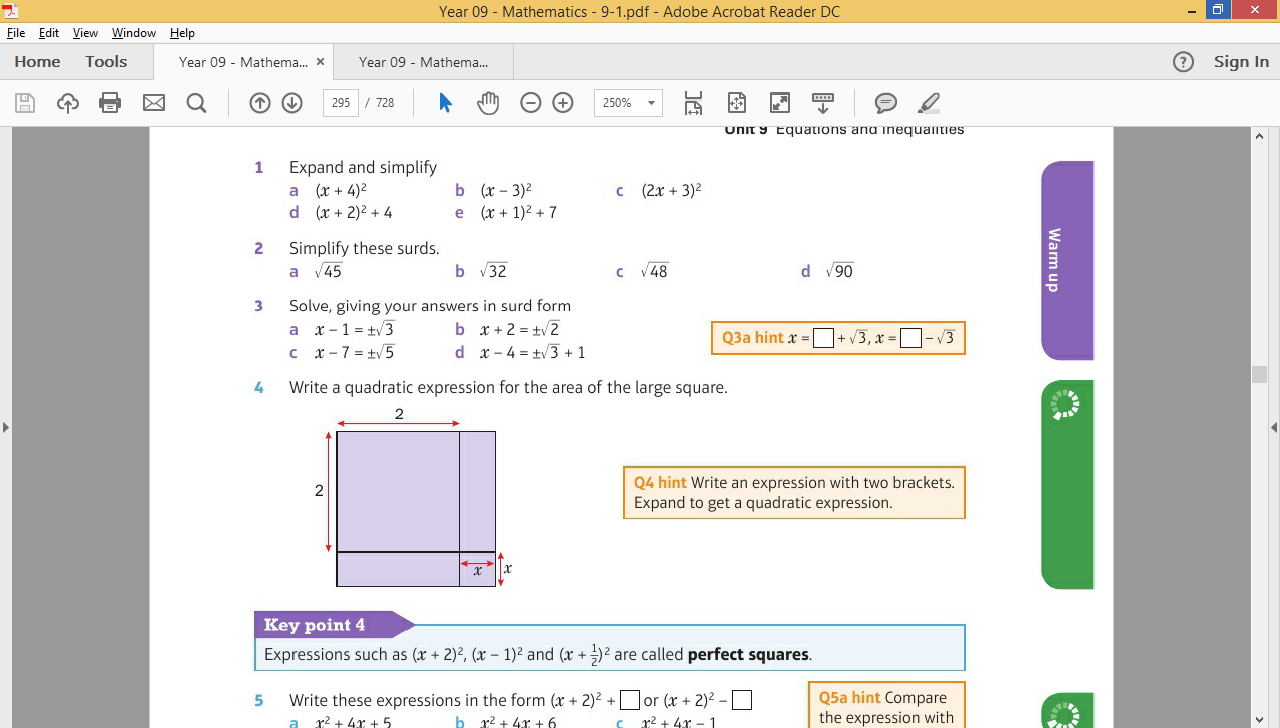 Q4 hint – Write an expression with two brackets. Expand to get a quadratic expression.
Key Point 4
Expressions such as (x + 2)2, (x - 1)2 and (x + ½)2 are called perfect squares.
9.3 – Completing the Square
Page 285
Write these expressions in the form (x + 2)2 +  or (x + 2)2 -  
x2 + 4x + 5 	b.  x2 + 4x + 6 
x2 + 4x – 1
Write these as perfect squares.
x2 + 6x + 9 	b.  x2 + 8x + 16
x2 + 10x + 25
x2 + 12x + 16
Q5a hint - Compare the expression with your answer to Q4.
9.3 – Completing the Square
Page 281
Example 3
Write x2 + 2x + 7 in the form (x + p)2 + q

[x2 + 2x] + 7

x2 + 2x = (x + 1)2 - 1So [x2 + 2x] + 7 = [(x + 1)2 - 1] + 7

        = (x + 1)2 + 6

So p = 1 and q = 6
Separate the x terms from the constant.
Find the perfect square which will give the correct x2 and x terms, then subtract the constant to make the identity true.
Substitute the identity into the original expression.
Simplify the expression
Compare (x + 1)2 + 6 with (x + p)2 + q and write down the values.
Key Point 2
9.3 – Completing the Square
Page 285
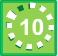 Q8 hint - Complete the square first.
9.3 – Completing the Square
Page 286
Solve these quadratic equations, giving your answer in surd form.
x2 + 6x + 7 = 0
x2 + 2x - 5 = 0
x2 + 8x + 9 = 0

Copy and complete to write the expression 3x2 – 12x -1 in the form p(x + q)2 + r 3x2 – 12X -1 	= 3 ( - ) -1		= 3[(x - )2 - 1 		= 3(x - )2 -  - 1 		= 3(x - )2 - 
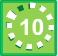 Q9 hint - Follow the method used in Q8.
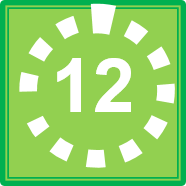 Q9 hint - Factorise the x2 and x terms. Then complete the square for the expression inside the brackets.
Simplify so that you have p(x + q)2 + r
9.3 – Completing the Square
Page 286
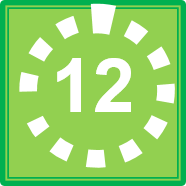 Write these in the form a(x + p)2 + q
2x2 + 12x + 2 	b. 3x2 - 6x + 5
5x2 + 10x + 25 	d. 4x2 + 12x – 7
Solve these equations by completing the square.Give your answer in surd form
2x2 - 12x + 2 = 0 
3x2 + 12x - 3 = 0
Q11 hint - Follow the method used in Q10.
Q12 hint - Complete the square first. Then solve.
Key Point 6
9.3 – Completing the Square
Page 286
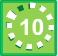 Divide every term by the coefficient of x2, 4
Complete the square for the first two terms.
Rearrange the terms
Take the square root of both sides
9.3 – Completing the Square
Page 286
14 – Exam-Style Questions
Solve these quadratic equations, giving your answer correct to 2 decimal places.
2x2 + 4x - 8 = 0	b. 6x2 -3x - 2 = 0 
3x2 + 6x - 10 = 0
5x2 - 15x - 4 = 0 
4x2 + 6x - 5 = 0
Discussion Which is more accurate, giving an answer as a surd or to 2 decimal places?
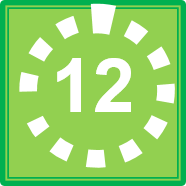 Solve 6x2 + 3x - 13 = 0 by completing the square. Give your answer correct to 2 decimal places.	(3 marks)
Q14 hint - Follow the method used in Q13.
Exam hint
When you are told the method to use, make sure you use this method.
9.4 – Solving Simple Simultaneous Equations
Page 284
ActiveLearn - Homework, practice and support: Higher 9.4
9.4 – Solving Simple Simultaneous Equations
Page 287
Warm Up
Rearrange these equations to make b the subject.
b - 12 = 2a 	b.  2b + 6c=10 
5a – 3b = 5
2 Write an equation for each of these, 
The sum of x and y is 12. 
The difference between x and y is 4.
Which of these have the value 0 for any value of the variable?
-3y + (-3y) 	b. 2y - (-2y) 
-4x + 4x 	d. -3z - (-3z)
9.4 – Solving Simple Simultaneous Equations
Page 287
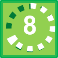 Solve the simultaneous equations
y = 3y	b. y = 52x + 0 = 11	   3x - y = 4
y = -6	d. y = 4x3x + 2y = 30	    3x + 2y = 11
y = x + 2	f.  x = 3y + 3x + y = 20	    x + 3y = 17
y – 3x = 0	h. 2x - y = 262x + 2y = 24	    5x + 4y = 26
Q4c hint - When y = -6, 2y =  Substitute this value into the second equation.
Q4c hint - Substitute the value of 0 into the second equation: * + * + 2 = 20
Q4g hint - Rearrange the first equation to make y the subject.
Q4a hint - Substitute the value of y into the second equation: 2x +  = 11. Now solve.
Key Point 7
When there are two unknowns, you need two equations to find their values. These are called simultaneous equations.
9.4 – Solving Simple Simultaneous Equations
Page 287
Problem-solving Two meals and a bottle of wine cost £36. The bottle of wine costs £3 more than a meal.How much is one meat?How much is a bottle of wine?
Problem-solving / Modelling Jake buys 2 lamb chops and 2 sausages and pays £7 for them. At the same time Jamie buys 3 lamb chops and 4 sausages and pays £11.How much does a sausage cost?
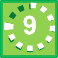 Q5 strategy hint - Let the cost of a meal be x and the wine be y. Write an equation for the first sentence. Write an equation for the second sentence.
9.4 – Solving Simple Simultaneous Equations
Page 288
Example 4
Solve the simultaneous equations 
x + y = 6 
3x - y = 10 

① 	x + y = 6
② 	3x – y = 10 
① + ② 	4x + 0 = 16

	      x = 4
4 + y = 6
      y = 2
Check:3 x 4 – 2 = 10 ✓
The terms in y have opposite signs, so add the equations to eliminate the terms in y.
Divide both sides by 4
Substitute x = 4 into equation ①
Rearrange the first equation to make y the subject.
9.4 – Solving Simple Simultaneous Equations
Page 288
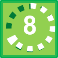 Solve these simultaneous equations.
2x - y = 4 	b. 5x + y = 15 	c. 4x- 3y = 103x + y = 11 	    2x + y = 3 	    5x - 3y = 14
Antony solves simultaneous equations in this way
3x – y	= 8
x + y 	= 4
      y 	=  4 – x
3x - (4 + x) = 8
3x + x - 4 = 8 
           4x = 12
	 x = 3
      3 + y = 4
So y = 1
(3 x 3) - 1 = 8 ✓

Solve the simultaneous equations in Q7a using Antony's method. Reflect Which method do you prefer?
Write the second equation with y as the subject.
Substitute y = 4 - x into the first equation.
Collect like terms to find x.
Now, substitute x = 3 into the second equation.
Check that the solutions work by substituting them into the first equation.
9.4 – Solving Simple Simultaneous Equations
Page 288
Copy and complete to solve the simultaneous equations.
4x - 2y = 16    ①3x + u = 17     ② x + 2y =    ③
Add equations and . Find x.4x - 2y 	= 16   ①x + 2y =    ③x + 0 	= 	        x 	= 
Substitute your value of x into equation ③ to find y.
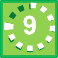 Q9 hint - Add equations ① and ③
Q9 hint - Multiply every term in equation by 2
9.4 – Solving Simple Simultaneous Equations
Page 288
11 – Exam-Style Questions
Solve these simultaneous equations,
x + 5y = 22 	b. 3y -2x = 16 4x - y = 4 	    x + 4y = 14
5x + 3y = 21 	d. 3x  - 2y = -73x + y = 11 	    5y - x = 7
Discussion How do you decide what number to multiply by?
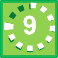 Solve the simultaneous equations 4x + 3y = 5
2x + y = 3	(3 marks)
Q10 hint - Follow the method used in Q9.
Exam hint
Substitute your values of x and y back into each equation to check they fit.
9.4 – Solving Simple Simultaneous Equations
Page 289
Solve the simultaneous equations 5x + y = 0 x + 5y = 0
Discussion Does it matter which equation you multiply?
Finance / Problem-solving A telephone company charges £x per month for a basic line rental and then £y per 100 minutes. Justin pays £18 for 200 minutes. Teresa pays £21 for 300 minutes.
Work out the cost of the monthly rental,
How much would Caron pay for 400 minutes?
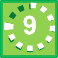 Q12 hint - First solve by multiplying the first equation by 5. Then solve by multiplying the second equation by 5.
9.4 – Solving Simple Simultaneous Equations
Page 289
15 – Exam-Style Questions
Problem-solving The sum of two numbers is 23 and their difference is 5. Let the two numbers be x and y. Write two equations and solve them to find the two numbers.
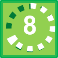 The diagram shows a rectangle. All sides are measured in centimeters. Jean says the perimeter of the rectangle is more than 75 cm. Show that Jean is correct.	(5 marks)
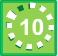 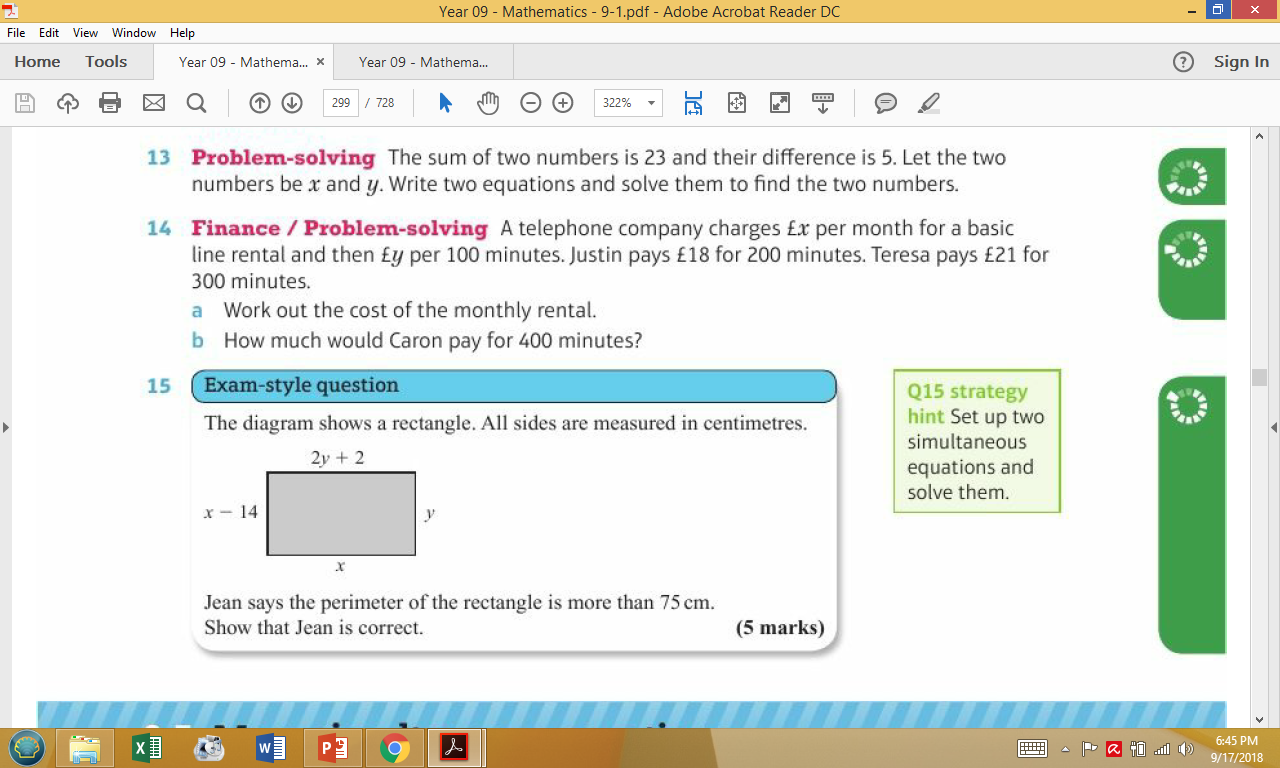 Q15 strategy hint - Set up two simultaneous equations and solve them.
9.5 – More Simultaneous Equations
Page 289
ActiveLearn - Homework, practice and support: Higher 9.5
9.5 – More Simultaneous Equations
Page 289
Warm Up
Multiply each equation by 4
2x + 3y = 6 	b. x - 6y = 7
Solve these simultaneous equations. 
y + 2x = 8 	b. 3y + 2x = 142y - 2x = 4        5y + x = 14
a. Write the equation of a line    through (2,5) 
Write the equation of a line through (3,8) 
Solve your simultaneous equations from parts a and b to find m and c. 
Write the equation of the line through the points (2,5) and (3,8).
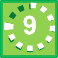 Q3a hint - Substitute x = 2, y = 5 into y = mx + c
Q3d hint - Substitute your values of m and c from part c into y = mx + c
9.5 – More Simultaneous Equations
Page 290
Example 5
Find the equation of the line through the points (6, -3) and (-2, 5).
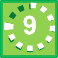 Solve the simultaneous equations 
5x + 2y = 16 
4x - 3y = -1
① 5x + 2y = 16 	 ① x 3: 15x + 6y =48 ③
② 4x – 3y = -1    ② x 2: 8x – 6y = 02 ④
③ + ④ 23x = 46
            x = 2
  10 + 2y = 16
          2y = 6 
           y = 3
Check: 4 x 2 – 3 x 3 = 8 – 9 = -1 ✓
Multiply equation ① by 3 and equation ② by 2 to make the coefficients of 0 equal.
Add these equations to eliminate y.
Substitute x = 2 into equation ①
Check your answers by substituting into equation ②
9.5 – More Simultaneous Equations
Page 290
Solve these simultaneous equations,
5x + 3y = 13 	b. 3x + 2y = 134x - 2y = 6 	    4x + 4y = 20
4x + 7y = 1	d. 2x + 5y = 463x + 7y = 34	    5x + 2y = 8
4x + 1.5y = 75x + 2y = 8
Problem-solving / Modelling A coffee shop menu shows deals of the day as one coffee and two scones for £3.80, or two coffees and two scones for £5.80.Work out the cost of a coffee and the cost of a scone.
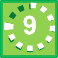 9.5 – More Simultaneous Equations
Page 290
Problem-solving / Modelling Daniel pays for two children and himself to go into a sports centre. His friend pays for an adult and three children.Daniel pays £3.80 for the tickets and his friend pays £4.80.How much is an adult ticket and how much is a child's ticket?
Problem-solving / Modelling Amy buys two bananas and three pears in a shop and pays £1.95.
At the same time Jacob buys three bananas and five pears and pays £3.05.What is the cost of a pear? What is the cost of a banana?
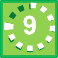 9.5 – More Simultaneous Equations
Page 290
9 – Exam-Style Questions
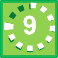 Solve the simultaneous equations.
3x – 4y = 8
9x + 5y = -1.5	(3 marks)
	June 2012, QJ6b, 5MB3H/01
Problem-solving A van can carry 300 kg. Two possible maximum loads are 4 bags of cement and 7 bags of sand, or 6 bags of cement and 3 bags of sand.What is the mass of a bag of sand? What is the mass of a bag of cement?
Exam hint
Number the equations and show any multiplying, adding or subtracting clearly.
9.5 – More Simultaneous Equations
Page 291
Problem-solving Hire charges for a mini bus consist of £x fixed charge + y pence for each mile of the journey.A hire for 20 miles costs £25.A hire for 30 miles costs £30.How much would a hire for 50 miles cost?
The diagram shows a rectangle with all measurements in metres.
Write down a pair of simultaneous equations in a and b. 
Solve the equations, 
Give the dimensions of the rectangle.
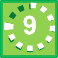 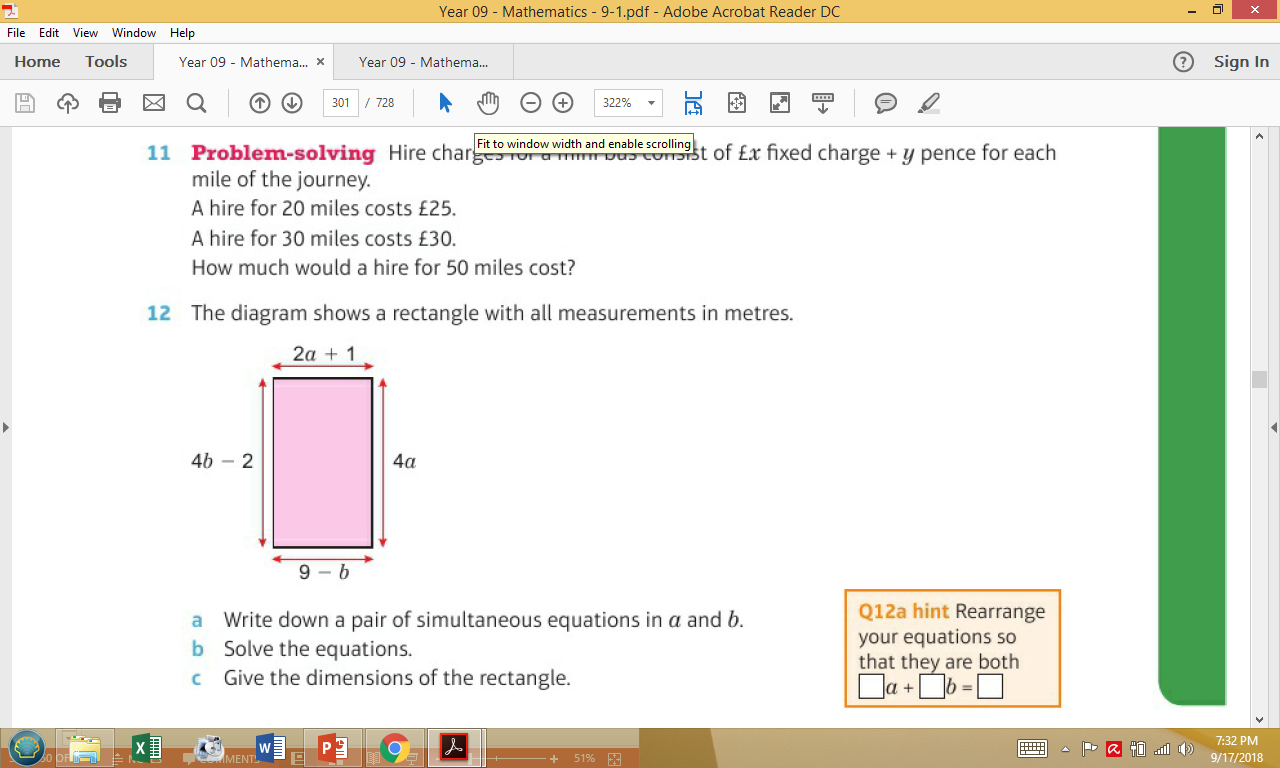 Q12a hint - Rearrange your equations so that they are both a + b = 
9.6 - Solving linear and quadratic simultaneous equations
Page 289
ActiveLearn - Homework, practice and support: Higher 9.6
9.6 - Solving linear and quadratic simultaneous equations
Page 291
Warm Up
Solve these quadratic equations,
x2 + 3x - 4 = 0
2x2 - x - 3 = 0 
6x2 + 10x - 4 = 0
Use the quadratic formula to solve these equations, giving your answer to 2 d.p. 
x2 + 3x - 5 = 0
3x2 - x - 3 = 0 
2x2 + 5x - 3 = 0
Find the length of the line joining A(2,9) to B(-4,1).
9.6 - Solving linear and quadratic simultaneous equations
Page 292
Example 6
Solve these simultaneous equations.
①  2x + 0 = 3
②  x + y -6.
y = 3 - 2x 
   x2 + (3 - 2x) = 6
   x2 - 2x + 3 = 6   x2 - 2x - 3 = 0
(x + 1)(x - 3) =0
So either (x + 1) = 0 or (x - 3) = 0
x = -1 or x = 3 
2 x (-1) + y = 3
     -2 + y = 3 
            y = 5 
   2 x 3 + y = 3 
         6 + y = 3
               y = -3
   So the solutions are x = -1, y = 5 and x = 3, y = -3
Rearrange equation ① to make y the subject.
Substitute y = 3 - 2x into equation ②
Expand the bracket and rearrange so the right-hand side is 0.
Solve the quadratic equation.
Substitute x = -1 into equation ① to find one value of y.
Substitute x = 3 into equation ① to find the second value of y.
9.6 - Solving linear and quadratic simultaneous equations
Page 292
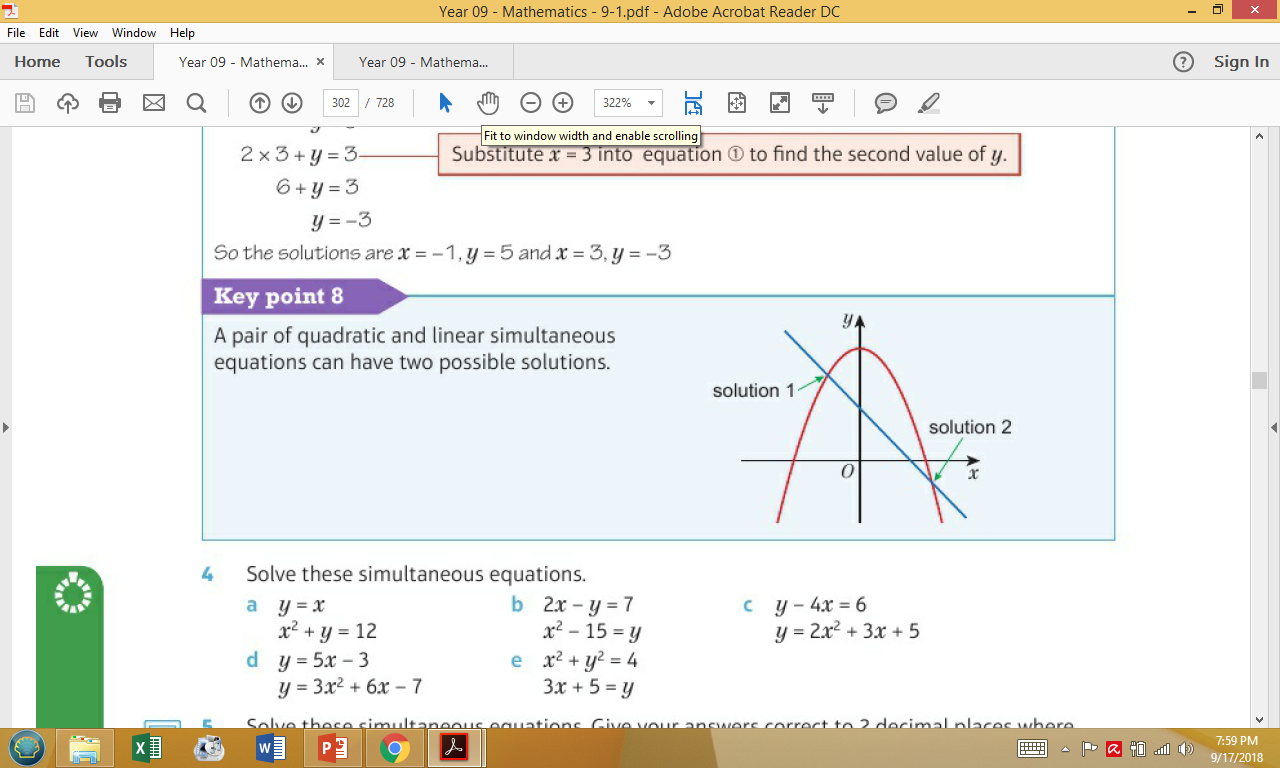 Solve these simultaneous equations.
y = x 	b. 2x - y = 7 x2 + y= 12	    x2 - 15 = y
y - 4x = 6y = 2x2 + 3x + 5
y = 5x - 3 	e. x2 + y2 = 4y = 3x2 + 6x - 7      3x + 5 = y
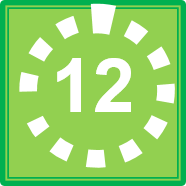 Key Point 8
A pair of quadratic and linear simultaneous equations can have two possible solutions.
9.6 - Solving linear and quadratic simultaneous equations
Page 292
Solve these simultaneous equations. Give your answers correct to 2 decimal places where appropriate.
y + 3x = 8 	b.  2y - 4x = 6y = x2 + 2x + 4        y = x2 + x – 5

A curve with equation y = x2- 4x - 1 crosses a straight line with equation y = 2x- 1 in two places. Find the coordinates of the points where they intersect.
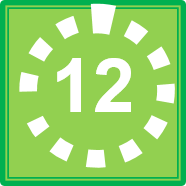 Key Point 9
To find the coordinates where two graphs intersect, solve their equations simultaneously.
9.6 - Solving linear and quadratic simultaneous equations
Page 292
Reasoning The diagram shows a sketch of the curve y = 4(x2 - x).The curve crosses the straight line with equation y = 4 - 4x at two points.Find the coordinates of the points where they intersect.
Solve these simultaneous equations.
y = 2x2 + x - 2 	   b. y = 4x2 - x - 6 x + y = 2	       y = 2 - x
y = x2 + 6x + 5 	 d.  y = 3x2 - 4x - 2 y = 5 + x	       y = 2x - 3
y = 2x – 1	   f.  3y = x + 6y2 = 4x + 13	       y2 = 2x + 7
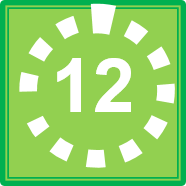 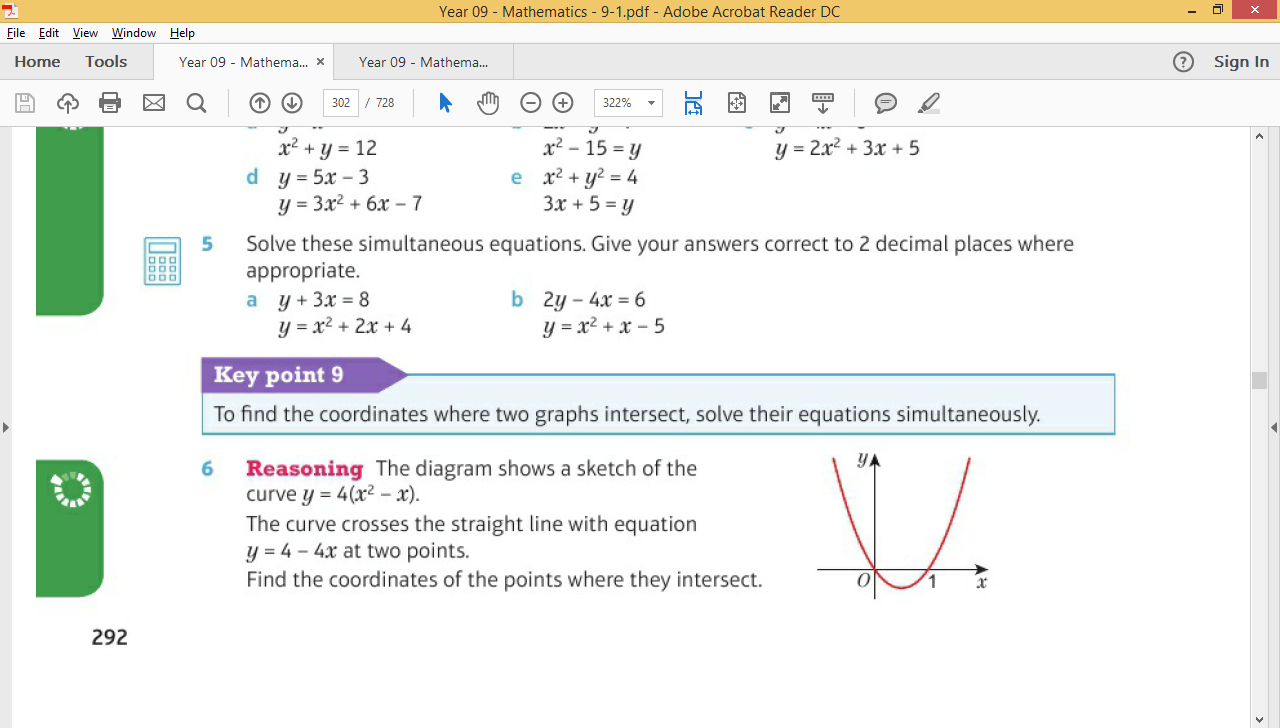 9.6 - Solving linear and quadratic simultaneous equations
Page 293
Reasoning The diagram shows a rug laid on a wooden floor. Its width is 2m less than the width of the room, 
Write an equation to represent the width of the room (y).
Write an equation to represent the area of the rug, which is 3 m2.
Use these two equations to find the value of x and hence the width of the room (y).
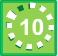 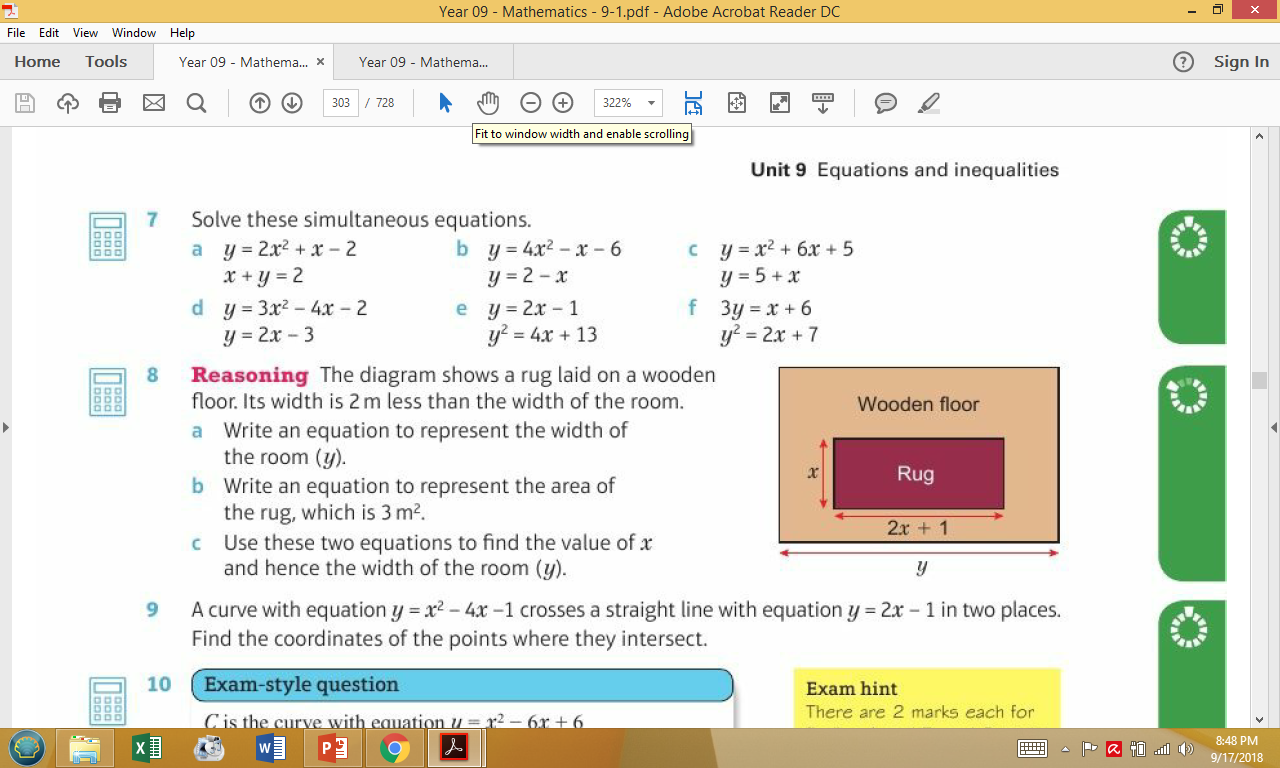 9.6 - Solving linear and quadratic simultaneous equations
Page 293
10 – Exam-Style Questions
Exam hint
There are 2 marks each for finding A and B, and 2 marks for finding the length AB.
C is the curve with equation y = x2 - 6x + 6. L is the straight line with equation y = 2x - 9 L intersects C at two points, A and B. Calculate the exact length of AB.
	(6 marks)
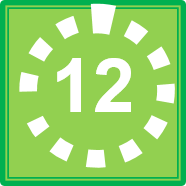 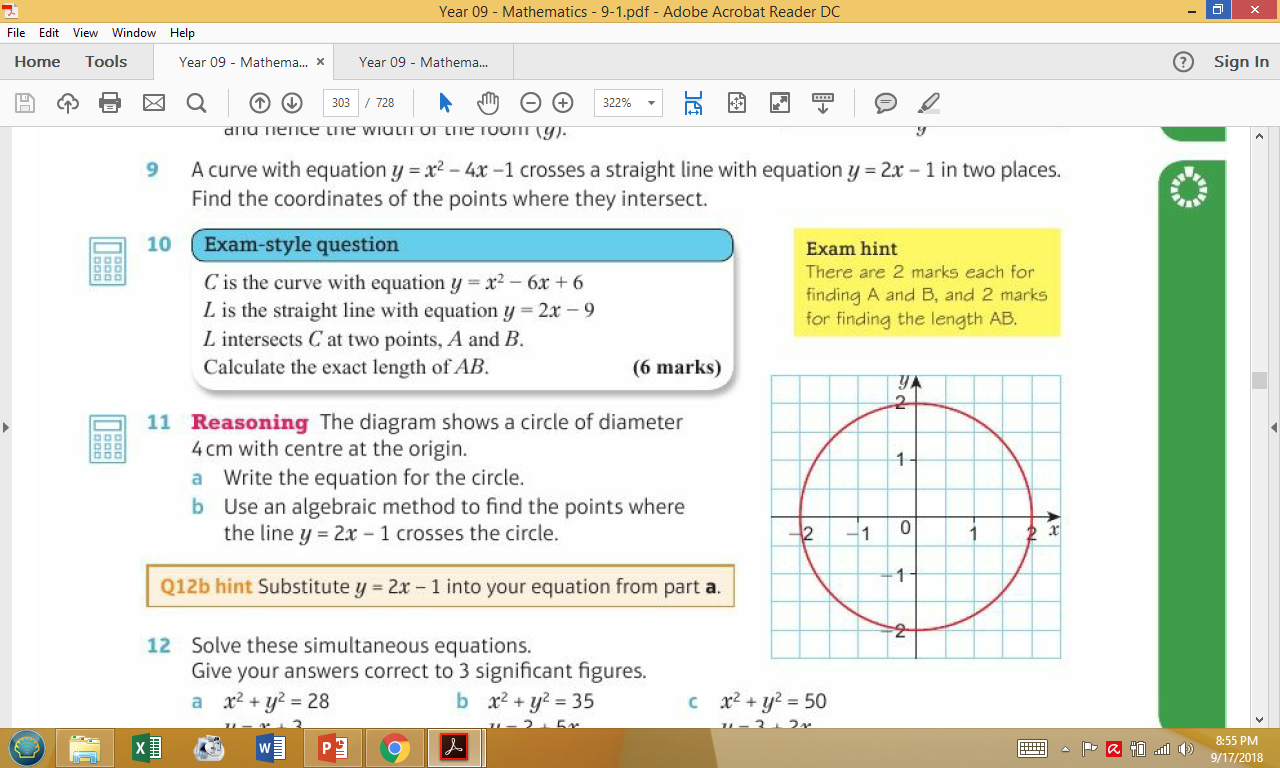 Reasoning The diagram shows a circle of diameter 4 cm with centre at the origin, 
Write the equation for the circle, 
Use an algebraic method to find the points where the line y = 2x - 1 crosses the circle.
Q12b hint - Substitute y = 2x -1 into your equation from part a.
9.6 - Solving linear and quadratic simultaneous equations
Page 293
Solve these simultaneous equations. Give your answers correct to 3 significant figures, 
x2 + y2 = 28 	y = x + 3
x2 + y2 = 35 y = 2 + 5x
x2 + y2 = 50y = 3 + 2x
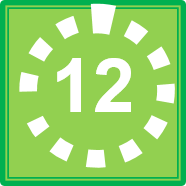 Q12b hint - Substitute y = 2x -1 into your equation from part a.
9.7 - Solving Linear Inequalities
Page 289
ActiveLearn - Homework, practice and support: Higher 9.7
9.7 - Solving Linear Inequalities
Page 294
Warm Up
Solve to find x
5 – 4x = 3 
4 - 2x =  6 – 3x 
4x = 2(2 - x) 
9 - 5x = 21 + x
For each inequality, choose three possible integer values for x from the cloud,
x ≥ 35 	
b. x < 4
3x + 1 > 4	
5x -3 >2
-5 < x ≤ 3	f.  0 < x ≤ 4
3 > x ≥ -3
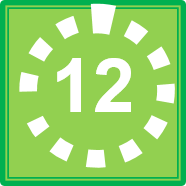 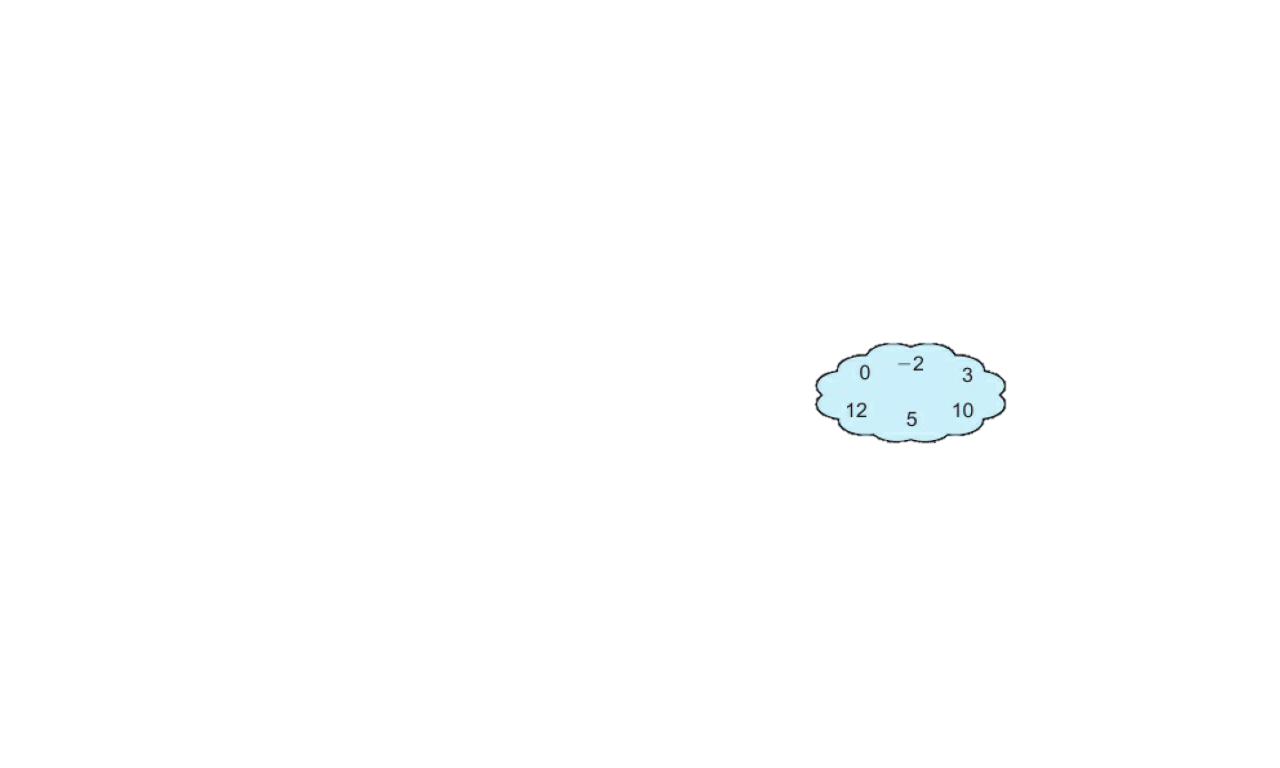 9.7 - Solving Linear Inequalities
Page 294
Write down four integers that satisfy each inequality.
x + 2 > 3 	b. x -1 < 0 
3x + 1 > 4 	d. 5x - 3 > 2
-5 < x ≤ 3 	f. 0 < x ≤ 4
3 > x ≥ -3
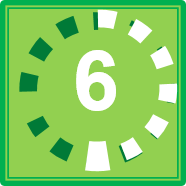 Key Point 10
You can show inequalities on a number line.
An empty circle O shows that the value is not included.
A filled circle ● shows that the value is included.
An arrow O→ shows that the solution continues towards infinity.
You can rearrange an inequality in the same way as you rearrange an equation.
9.7 - Solving Linear Inequalities
Page 294
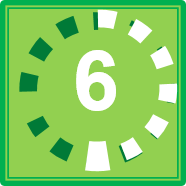 Write the inequalities that these number lines represent for x,
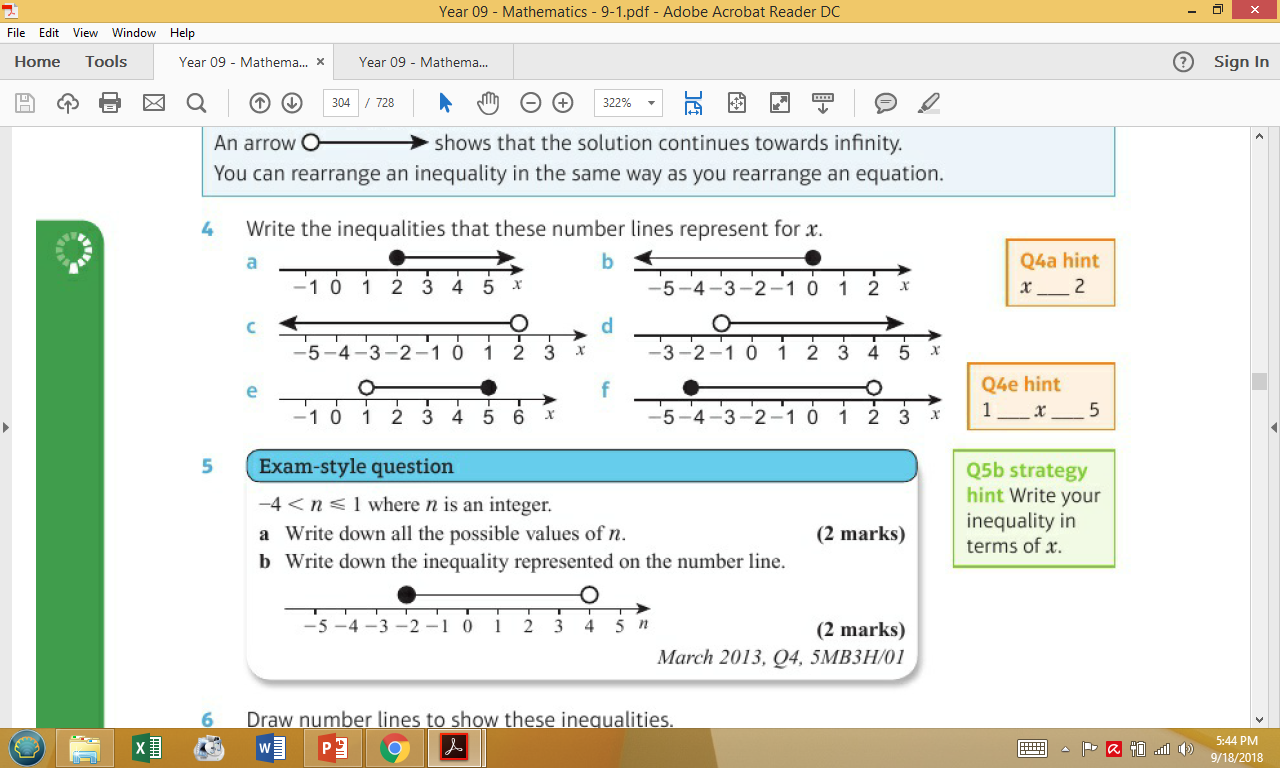 Q4a hint – x ____ 2
Q4e hint – 1 ___ x ____5
9.7 - Solving Linear Inequalities
Page 294
5 – Exam-Style Questions
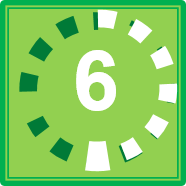 -4 < n ≤ 1 where n is an integer.
Write down all the possible values of n. 	(2 marks)
Write down the inequality represented on the number line.
(2 marks)
March 2013, Q4, 5MB3H/0IJ
n
-5  -4  -3  -2  -1  0   1   2   3   4   5
Q5b strategy hint - Write your inequality in terms of x.
9.7 - Solving Linear Inequalities
Page 294
Draw number lines to show these inequalities.
x ≥ 1 	b. 1 ≤ x ≤ 5 
-1 < x < 3 	d. 0 > x ≥ -2
Discussion Are number lines a good way to represent inequalities?
{x: x > 3} means the set of all x values such that x is greater than 3. Write the meaning of these sets, 
{x: < 2)   b. {x: x ≤ -2}  c. {x: x ≥ 0}
{x: x ≤ 0} 	e {x: x  > -1}
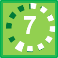 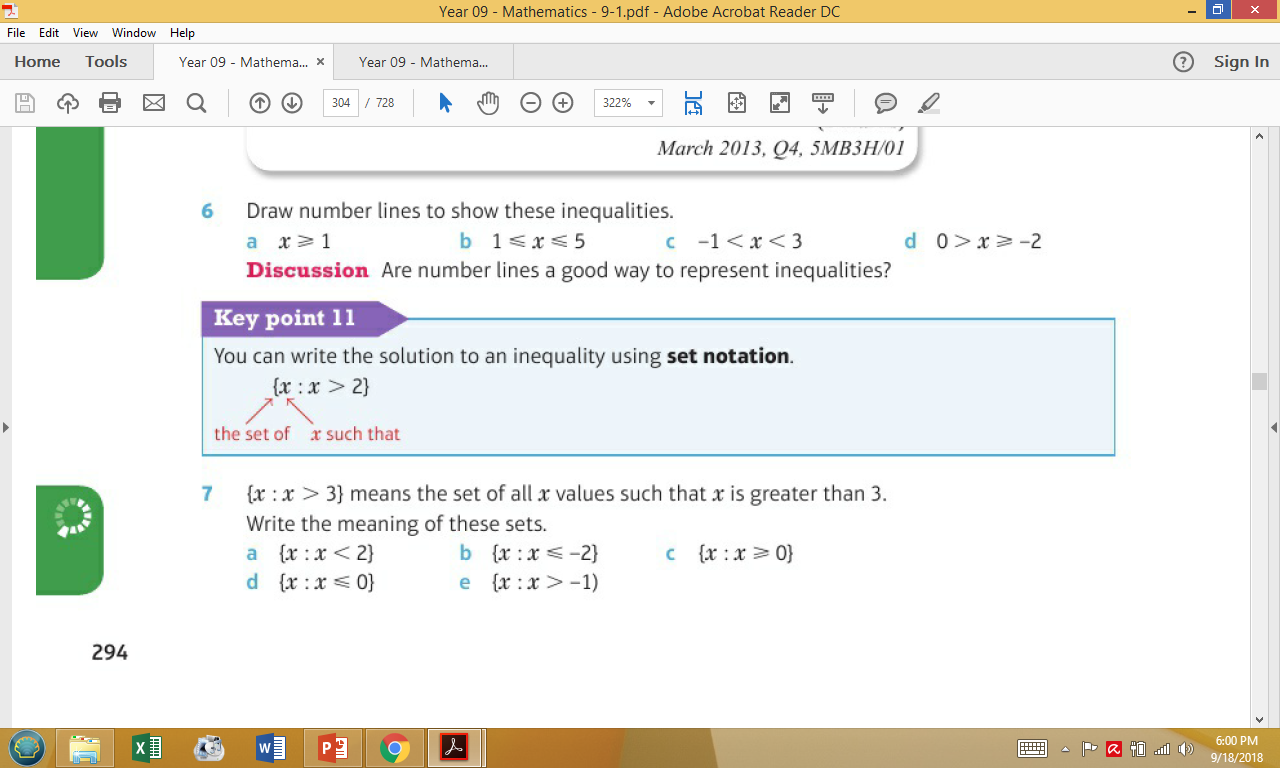 Key Point 11
You can write the solution to an inequality using set notation.
9.7 - Solving Linear Inequalities
Page 295
Example 7
Solve 3x - 2 > 6 - x. Show your answer on a number line and write the solution set using set notation.
3x > 6 – x + 2
4x > 8

x > 2

In set notation; {x : x > 2}
Add 2 to both sides
Add x to both sides
Divide both sides by 4
This tells us that there is a set of values of x, not just one value.
9.7 - Solving Linear Inequalities
Page 295
10 – Exam-Style Questions
Solve each inequality and show your answer on a number line. Write the solution set using set notation.
4x > 12 	b.  5x < 10
3x - 5 > 4	d. 2x + 3 ≤ 7
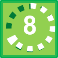 3x + 5 > 16, where x is an integer. Find the smallest value of x.	
	(3 marks)
Nov 2012, QI, 5MB3H/QI
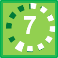 Exam hint
Use the inequality symbol on each line of your working.
9.7 - Solving Linear Inequalities
Page 295
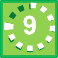 Q11 hint - Expand the brackets first.
Q12a hint - Write the two inequalities separately: -7 < 2x + 1 and 2x + 1 ≤ 5. Solve each one separately.
Key Point 12
When inequalities have a lower limit and an upper limit, solve the two sides separately.
9.7 - Solving Linear Inequalities
Page 295
a. Multiply both sides of the 	inequality 5 > 3 by -1. Is the 	inequality still true? 
Divide both sides of the inequality 8 < 16 by -2. Is the inequality still true?
Discussion What happens when you multiply or divide an inequality by a negative number?
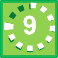 Key Point 13
When you multiply or divide an inequality by a negative number, reverse the inequality signs.
9.7 - Solving Linear Inequalities
Page 295
Find the possible integer values of x in these inequalities, 
-8 < -x < -2 	b. -4 < -2x < 10
-8 < 4 - 3x ≤ 10 
-6 ≤ 4 – 2x ≥ 8
Solve these inequalities and write the solution using set notation, 
3(x + 2) ≥ 2x + 3 
2 - x < 2x + 5
-3 < 2x + 1 ≤ 9 
-2 > 4(1 - x) ≥  -8
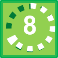 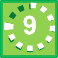 9 - Problem Solving - Overtaking
Page 296
If a vehicle is accelerating at a constant rate we can use the formula below to find the distance it has travelled after a certain time.
Find the distance travelled by a car in 10 seconds if its acceleration is 8 m/s2 and it starts at a speed of 5 m/s.
A car is travelling at a constant speed of 3 m s-1. At time t = 0 it starts to accelerate at 4 m/s2. At what time will it have travelled 20 m?
s = ut + ½at2
	s = distance (m)
	u = initial velocity (m/s) 
	a = acceleration (m/s2) 
	t = time (s)
Q2 hint - Substitute into the formula and factorise to solve the quadratic equation. Which solution would be the correct answer?.
9 - Problem Solving - Overtaking
Page 296
A car leaves a set of traffic lights from stationary and accelerates at a constant rate of 6 m/s2. A lorry passes the traffic lights just as they go green. It is travelling at a constant speed of 18 m/s.How many seconds after it leaves the traffic lights does the car overtake the lorry?
Q3 hint – Use s = ut + ½at2 to find the equation that models the car leaving the set of traffic lights. You could answer this problem by drawing distance-time graphs for the car and the lorry on the same set of axes (time from 0s to 18s).
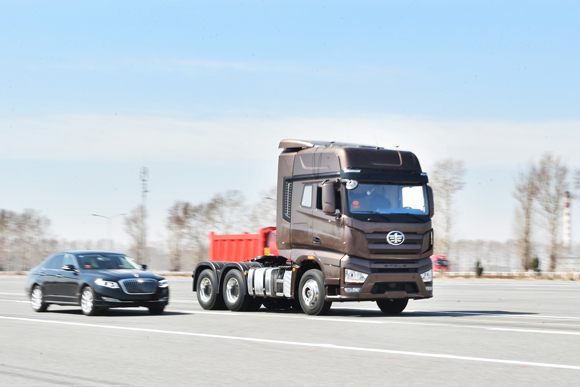 9 - Problem Solving - Overtaking
Page 296
At the next set of traffic lights the car stops and waits for the lights to go green.When the lights change, it accelerates at a constant rate and is overtaken by a motorcycle travelling at a constant speed.
Find equations for both vehicles so that the car overtakes the motorcycle after 5 seconds, 
Can you find more than one solution to this problem?
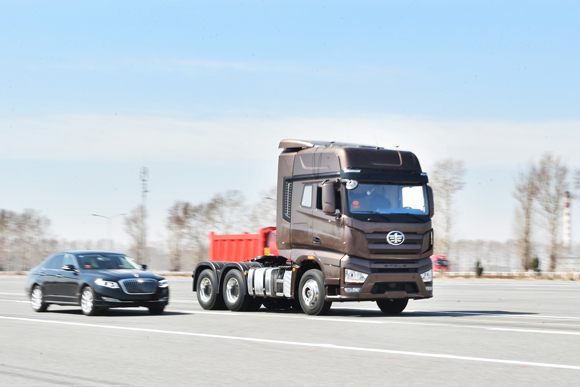 9 - Checkup
Page 297
Quadratic equations
Solve 
x2 + 3x = 0 	
2x2 + 2x - 12 = 0
Factorise 3x2 - 4x - 4 = 0
Write and solve an equation to find x.
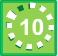 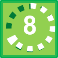 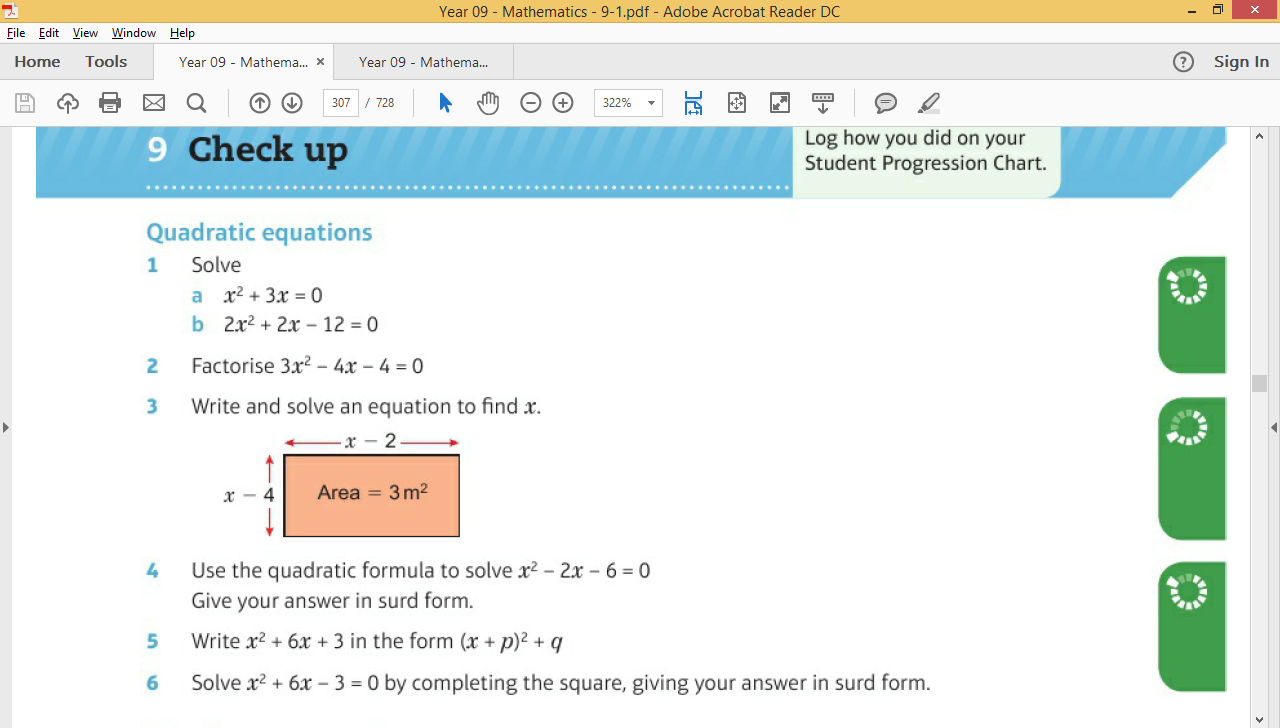 9 - Checkup
Page 297
Quadratic equations
Use the quadratic formula to solve x2 - 2x - 6 = 0 Give your answer in surd form.
Write x2+ 6x + 3 in the form (x + p)2 + q
Solve x2 + 6x - 3 = 0 by completing the square, giving your answer in surd form.
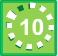 9 - Checkup
Page 297
Simultaneous equations
Solve these simultaneous equations,
y = x + 3 	b. 2x + y = 4x - 2y = -1     3x + 2y = 6
Problem-solving Find the equation of the line through the points (4, 5) and (0, -3).
Solve these simultaneous equations.
2x + y = 5
x2 + 2x = y
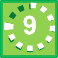 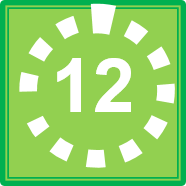 9 - Checkup
Page 297
Inequalities
10 Find the possible integer values for x in -10 < -5x =£ 25
a. Solve the inequality 	  -3 < x - 3 ≤ 6
Show your answer on a number line, 
Write the solution using set notation.
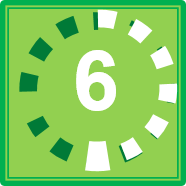 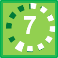 9 - Checkup
Page 297
Inequalities
How sure are you of your answers? Were you mostly Just guessing  Feeling doubtful Confident What next? Use your results to decide whether to strengthen or extend your learning.
* Challenge
a. 	My daughter's age in 3 years’ time 	will be the square of her age 3 	years ago. How old is she now?
Write a problem like this for a friend. Check that it works and that you can find the answer..
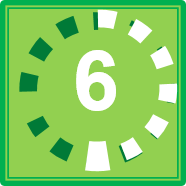 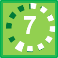 Reflect
9 - Strengthen
Page 298
Quadratic equations
Solve x(x + 7) = 0
a. 	Factorise x2 + 5x
Solve x2 + 5x = 0
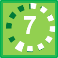 Q1 hint - x x (x + 7) = 0 Either x = 0 or x + 7 = 0
Q2a hint – x( + )
Q2b hint – Use your answer to part a to help. x( + ) = 0
Either x = 0 or ( + ) = 0
9 - Strengthen
Page 298
Quadratic equations
a.	Find two numbers whose product is -12 and whose sum is -1
Factorise x2 - x – 12
Solve x2 - x - 12 = 0
Solve
x2 + 3x - 18 = 0	b. x2 - 7x + 12 = 0	c. x2 + 2x - 15 = 0
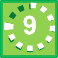 Q3a hint – Which two factors of -12 have a difference of 1? The -12 means the signs are different.
Q3b hint – Use your answer to part a. (x + one factor)(x - other factor)
Q3a h4int – Follow the method used in Q3. Begin by finding two numbers whose product is -18 and whose sum is +3
9 - Strengthen
Page 298
Quadratic equations
a. 	Write down the factor pairs of –
Try each factor pair in these brackets.(2x + )(x + )Which pair gives 2x2 + x - 6 when you expand? 
Solve 2x2 + x - 6 = 0
Solve
3x2 + 5x - 12 = 0
3x2 - 2x - 8 = 0 
4x2 - 14x + 12 = 0
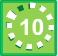 Q5c hint –Use your answer to part b. (2x + )(x + ) = 0.
Q6a hint – Follow the method used in Q5
9 - Strengthen
Page 298
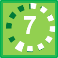 a. 	A rectangle is x cm long and (x - 	2) cm wide. Write an expression 	for its area, 
A square has side (x + 4). Write an expression for its area.
The diagram shows a rectangle. 
Write an expression for the area of the rectangle.
The area of the rectangle is 4 m2. Write an equation for this.
Rearrange your equation so you have 0 on the right-hand side, 
Solve this equation to find x.
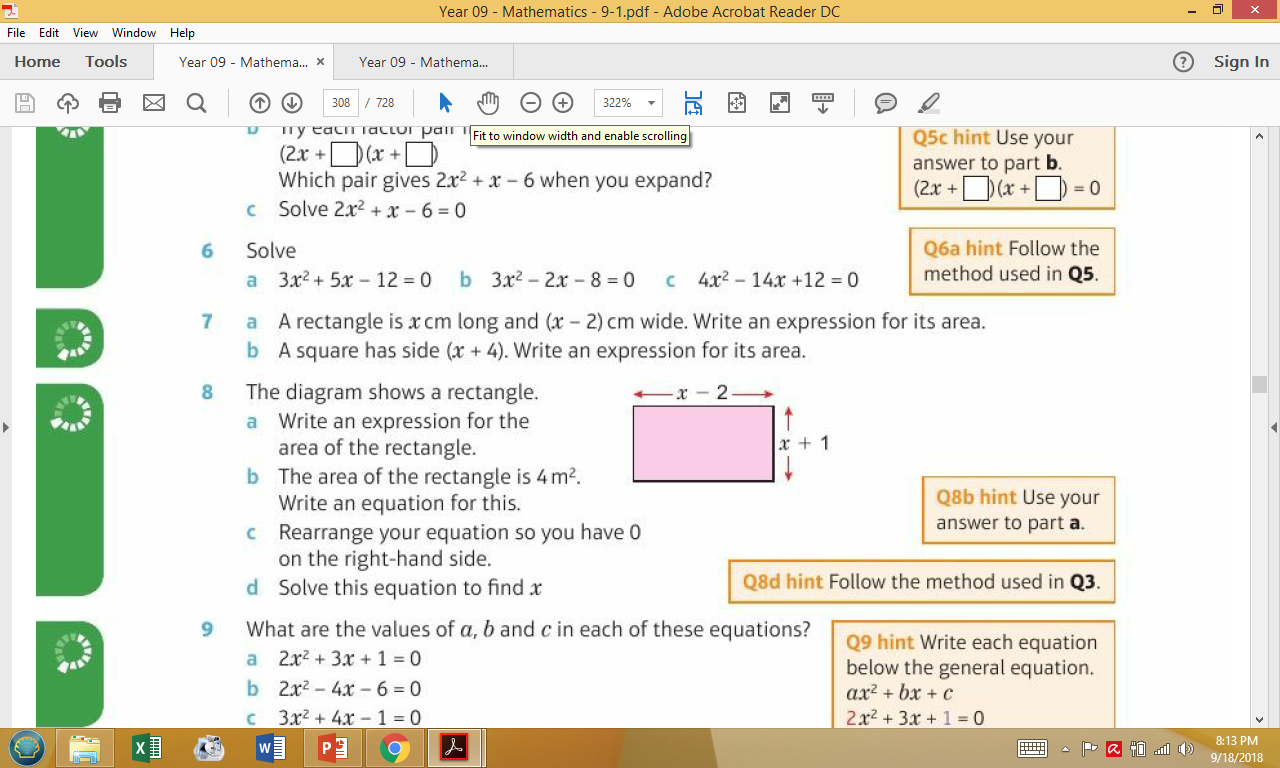 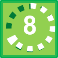 Q8b hint – Use your answer to part a.
Q8d hint – Follow the method used in Q3.
9 - Strengthen
Page 298
What are the values of a, b and c in each of these equations? 
2x2 + 3x + 1 = 0 
2x2 - 4x - 6 = 0 
3x2 + 4x -1 = 0
What is the value of b2 - 4ac for each equation in Q9?
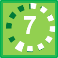 Q9 hint –Write each equation below the generaI equation ax2 + by + c 2x2 + 3x + 1 = 0
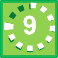 Q10 hint – Use the values of a, b and c you found in Q9. Substitute the values into the expression.
9 - Strengthen
Page 298
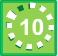 Q11 hint – Use the values of b2 - 4ac you found in Q10.
9 - Strengthen
Page 299
a. Copy and complete	(x + )2 = x2 + 4x + 	(x + )2 –  = x2 + 4x
Solve x2 + 4x = 8 by completing the square.
a. Copy and complete	(x - )2 = x2 - 6x + 	(x - )2 –  = x2 - 6x
Solve x2 - 6x = 9 by completing the square.
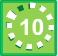 Q13b hint – Use your answer from part a. Rearrange so you have (    )2 = . Take square roots of both sides.
Q14b hint – Follow the method used in Q13.
9 - Strengthen
Page 299
Simultaneous equations
Solve 3x + y = 10 when
y = 3 	b.  y = 2x
Solve the simultaneous equations
4x + y = 12 and y = 2x
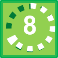 Q1a hint – Substitute 3 in place of y and rearrange to find x
Q1b hint – Substitute 2x in place of y and rearrange to find x
Q2 hint – Follow the method used in Q1.
9 - Strengthen
Page 299
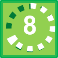 9 - Strengthen
Page 299
Solve the simultaneous equations 3x + 2y = -83y -2x = 14
Here are two simultaneous equations. x2 - 2x = 6 + y 	5x + y = 14
Rearrange 5x + y = 4 to make y the subject, 
Substitute your answer to part a in place of y in the first equation, 
Simplify the equation by collecting like terms, 
Solve the quadratic equation, 
Substitute for x to find y.
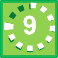 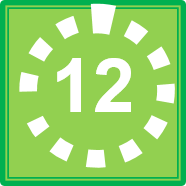 Q4 hint – Write them with x and y terms above each other. Follow the method used in Q3.
9 - Strengthen
Page 299
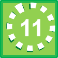 Solve the simultaneous equations x2 + 4x = 4 + yy + x = 2
Inequalities
Write the inequalities for these number lines,
Q6 hint – Follow the method used in Q5.
-2             x             1
4             x             10
Q1 hint  
● ≤ or ≥ O 
O < or >
3             x             8
9 - Strengthen
Page 300
a. 	Show these inequalities on 	number lines.
x > 3    ii. x ≤ 7    iii. 3 ≤ x < 7
Write two integer values that satisfy each inequality.
Draw a number line to show each inequality,
x ≥ 0 	b. x < 0 or x ≥ 1
-2 < x ≤ 4	d. -4 ≤ x ≤ 4
Write all the possible integer values for c and d.
Solve these inequalities,
x – 3 > 5 	b. 7 - x < 4
-2 < x + 1 < 5 
0 ≤ x - 4 ≤ 8
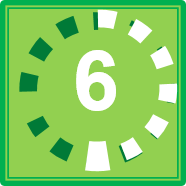 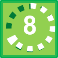 Q4 hint - Solve using the same method as for an equation. Remember:
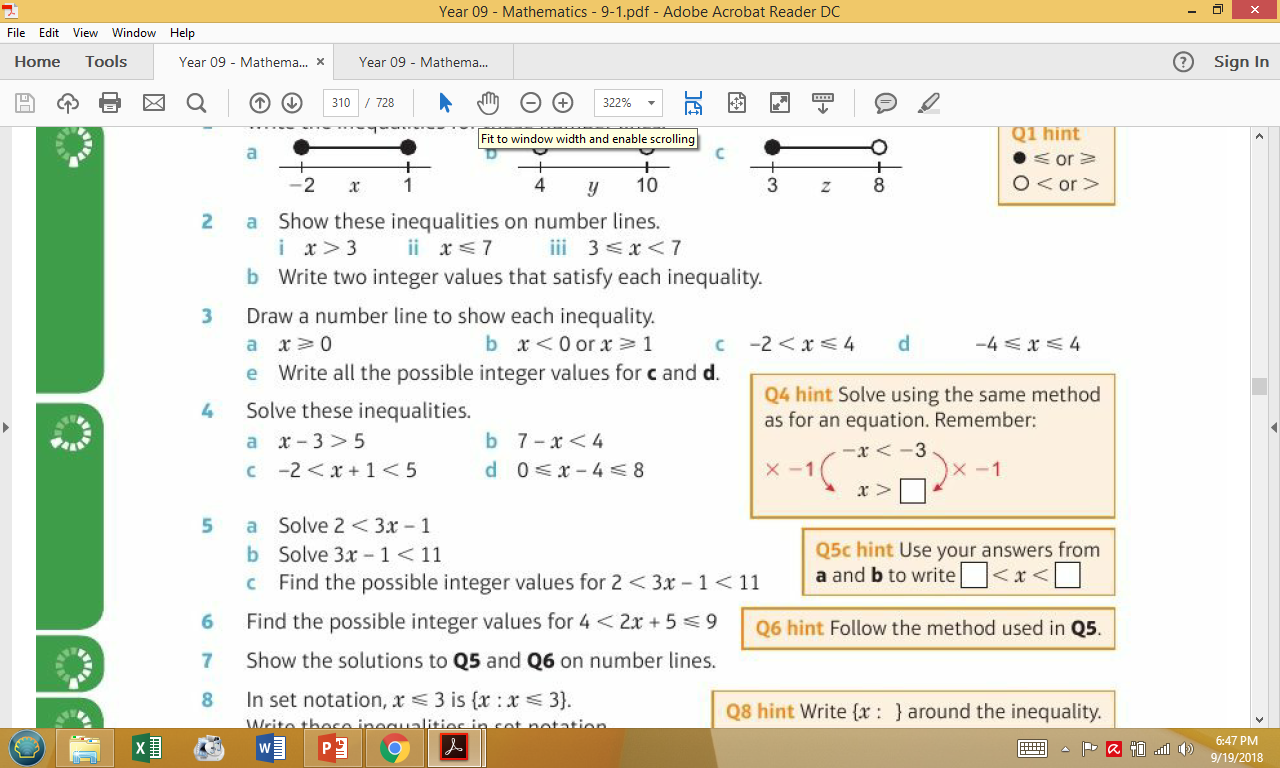 9 - Strengthen
Page 300
a.	Solve 2 < 3x - 1 
Solve 3x - 1 < 11
Find the possible integer values for 2 < 3x – 1 < 11
Find the possible integer values for 4 < 4x + 5 ≤ 9
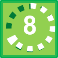 Q5c hint - Use your answers from a and b to write  < x < 
Q6 hint - Follow the method used in Q5.
9 - Strengthen
Page 300
Show the solutions to Q5 and Q6 on number lines.
In set notation, x ≤ 3 is (x : x ≤ 3). Write these inequalities in set notation: 
x > 4 
x < 7
x ≥ 5
0 ≤ x < 3
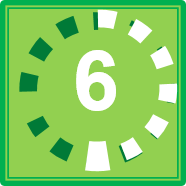 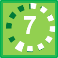 Q8 hint - Write (x :   ) around the inequality.
9 - Extend
Page 300
The product of two consecutive numbers is 30. 
Write this using algebra, 
Solve your equation to find the two numbers.
A lawn is 4 m longer than it is wide. The total area of the lawn is 30 m2.What is its perimeter? Give your answer to 2 decimal places.
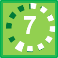 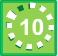 Q1a hint – Use x for the first number. The next consecutive number is x + 
9 - Strengthen
Page 300
Write 3x2 + 2.4x in the form a(x + p)2 + q. State the values of a, p and q.
Reasoning The football pitch in the diagram has area 7140 m2. What are the dimensions of the pitch?
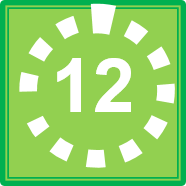 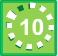 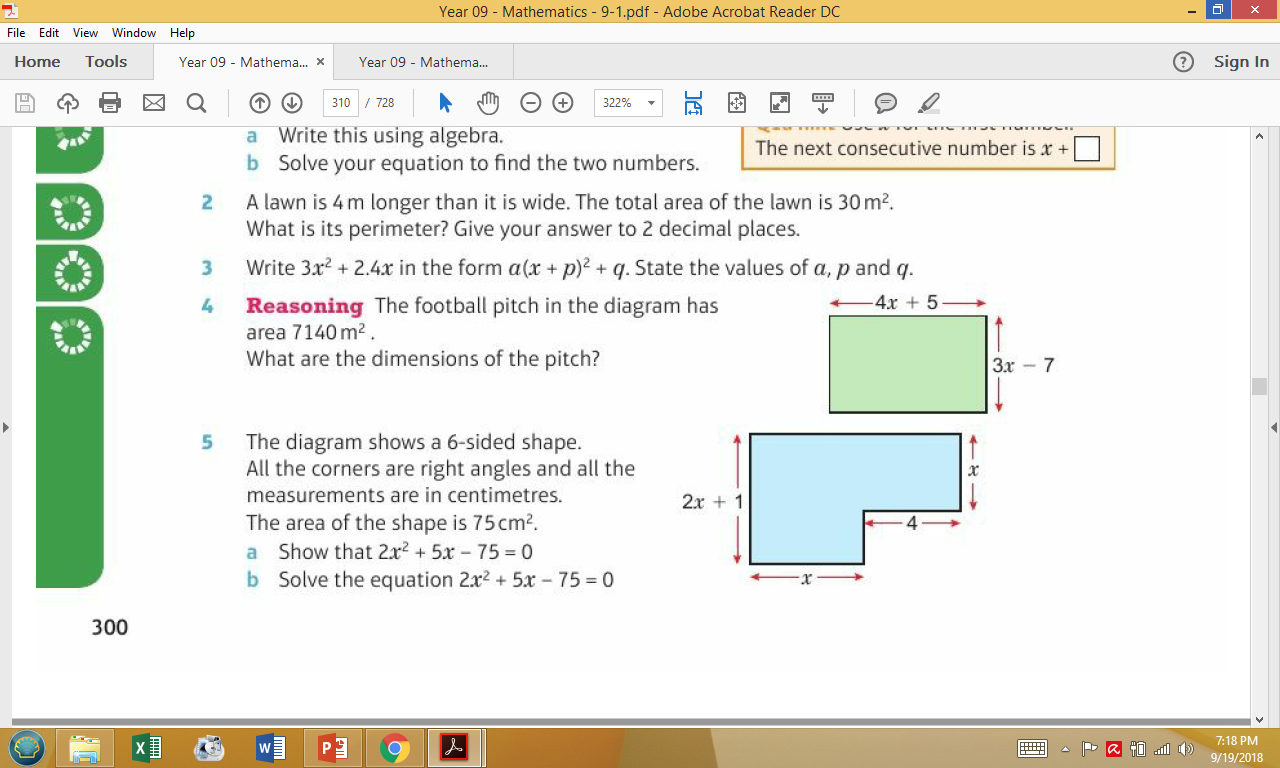 9 - Strengthen
Page 300
The diagram shows a 6-sided shape.All the corners are right angles and all the measurements a re in centimetres.The area of the shape is 75cm2. 
Show that 2x2 + 5x - 75 = 0 
Solve the equation 2x2 + 5x -75 = 0
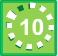 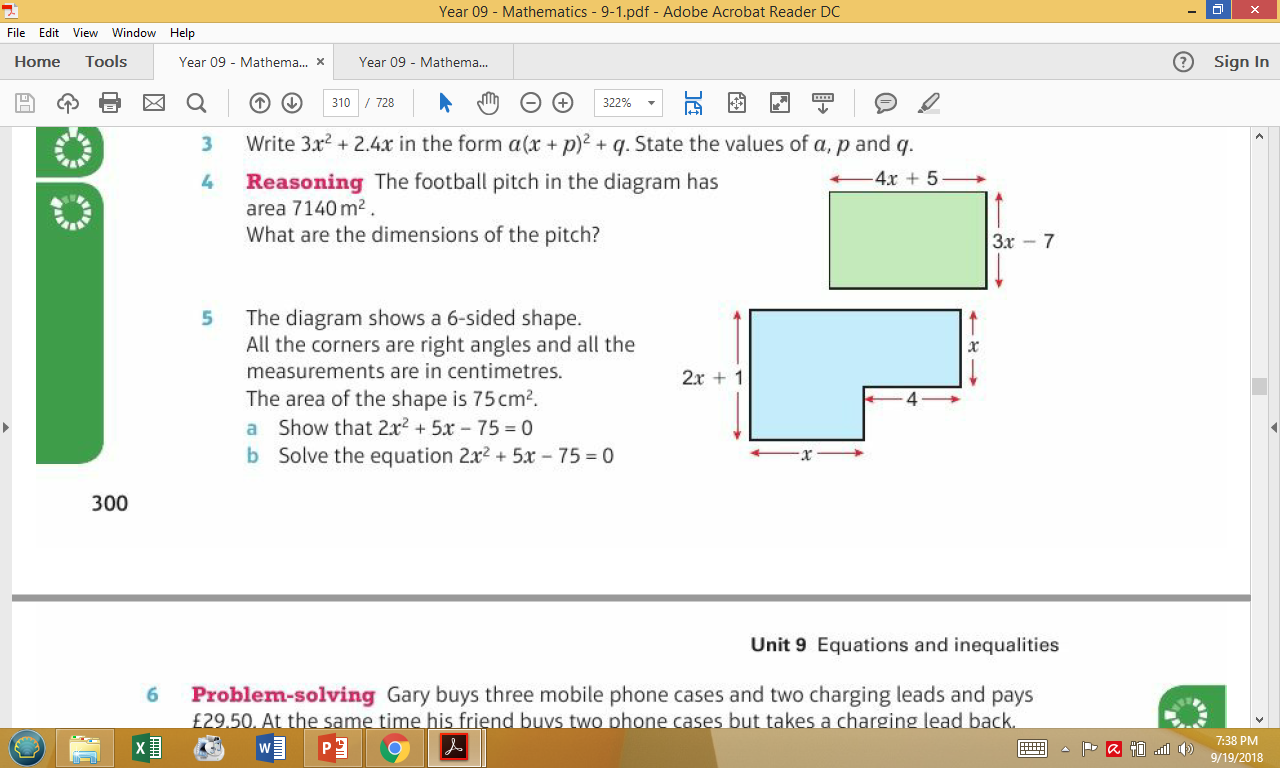 9 - Strengthen
Page 301
Problem-solving Gary buys three mobile phone cases and two charging leads and pays £29.50. At the same time his friend buys two phone cases but takes a charging lead back, gets a full refund on it and pays £11.50.What is the cost of a mobile phone case? What is the cost of a charging lead?
Reasoning This trapezium has area 20 m2.The area of a trapezium is given by the formula A = ½(a + b)hFind the value of x.
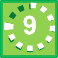 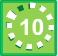 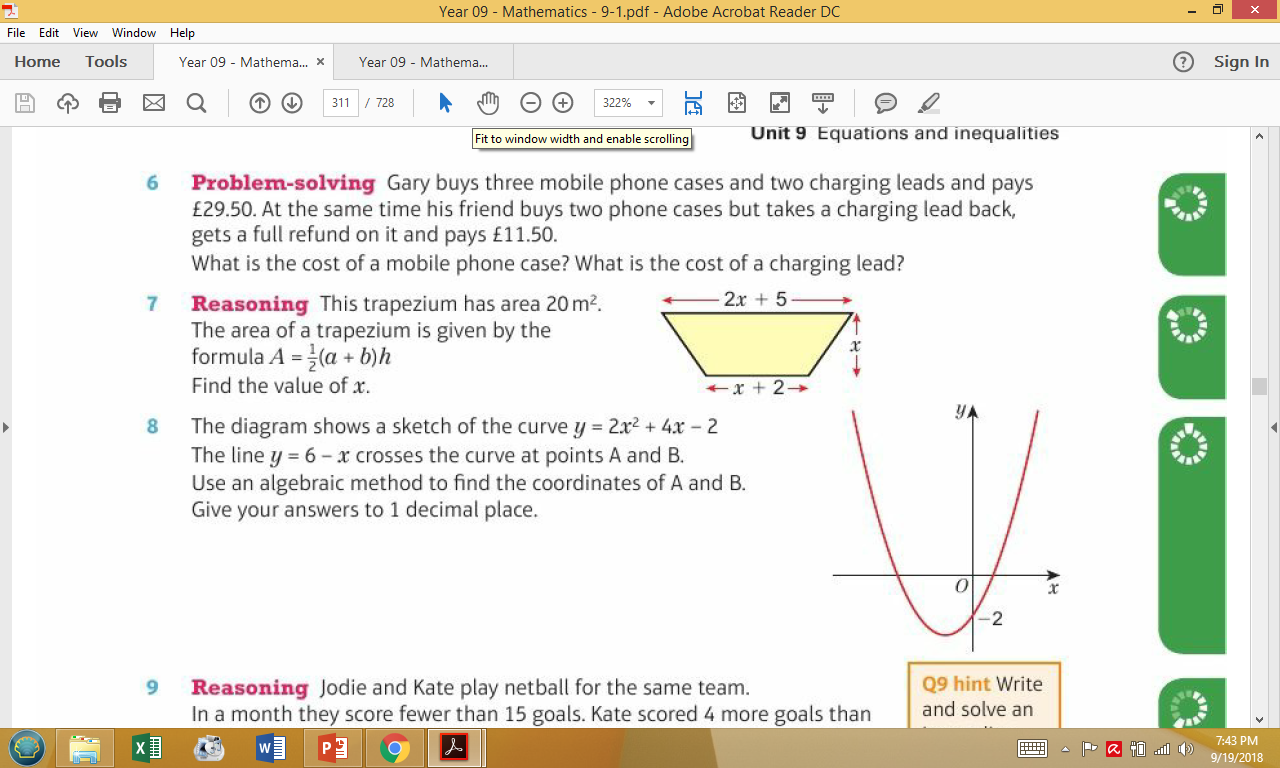 9 - Strengthen
Page 301
The diagram shows a sketch of the curve y = 2x2 + 4x - 2 The line y = 6 - x crosses the curve at points A and B.Use an algebraic method to find the coordinates of A and B. Give your answers to 1 decimal place.
A ball thrown in the air travels at speed s = (20 – 4t metres per second, where t is the time after being thrown. For which values of t is the speed between 5m/s and 15m/s?
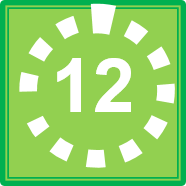 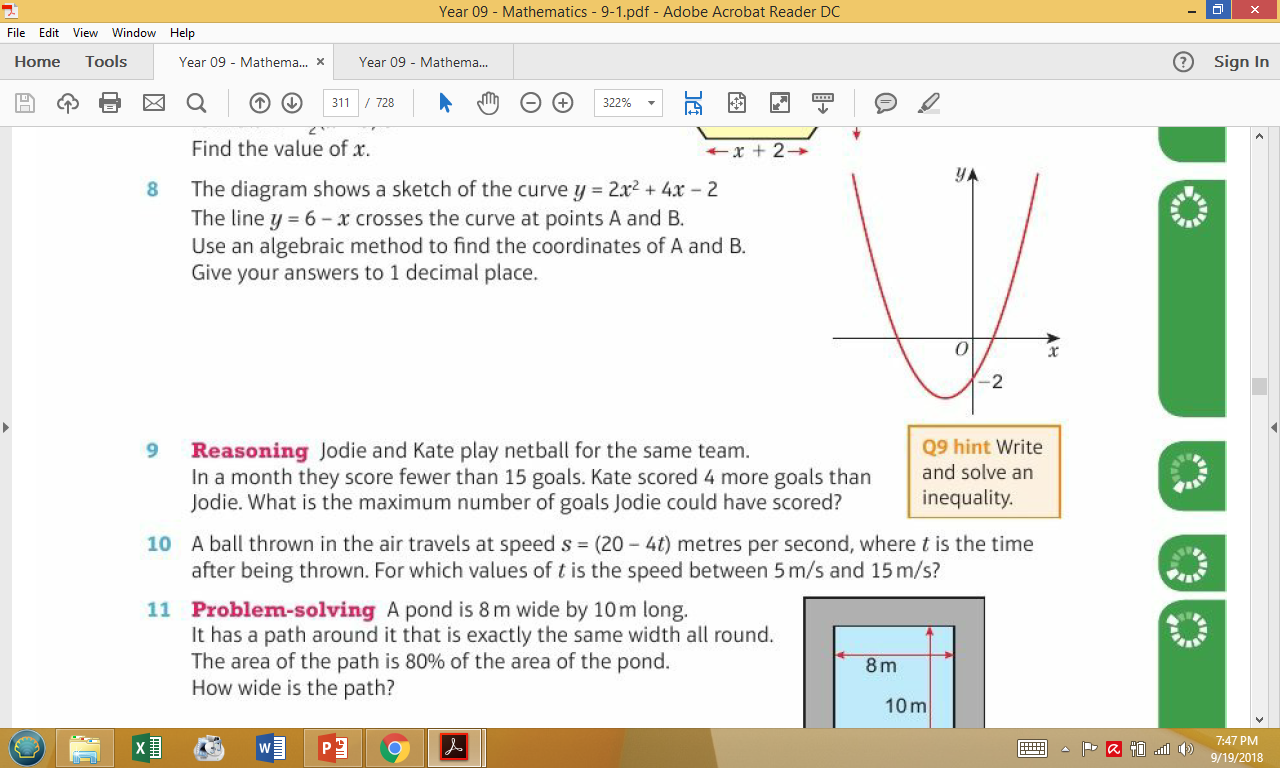 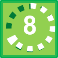 9 - Strengthen
Page 301
Reasoning Jodie and Kate play netball for the same team. In a month they score fewer than 15 goals. Kate scored 4 more goals than Jodie. What is the maximum number of goals Jodie could have scored?
Problem-solving A pond is 8 m wide by 10 m long.It has a path around it that is exactly the same width all round. The area of the path is 80% of the area of the pond.How wide is the path?
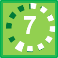 Q9 hint – Write and solve an inequality
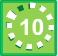 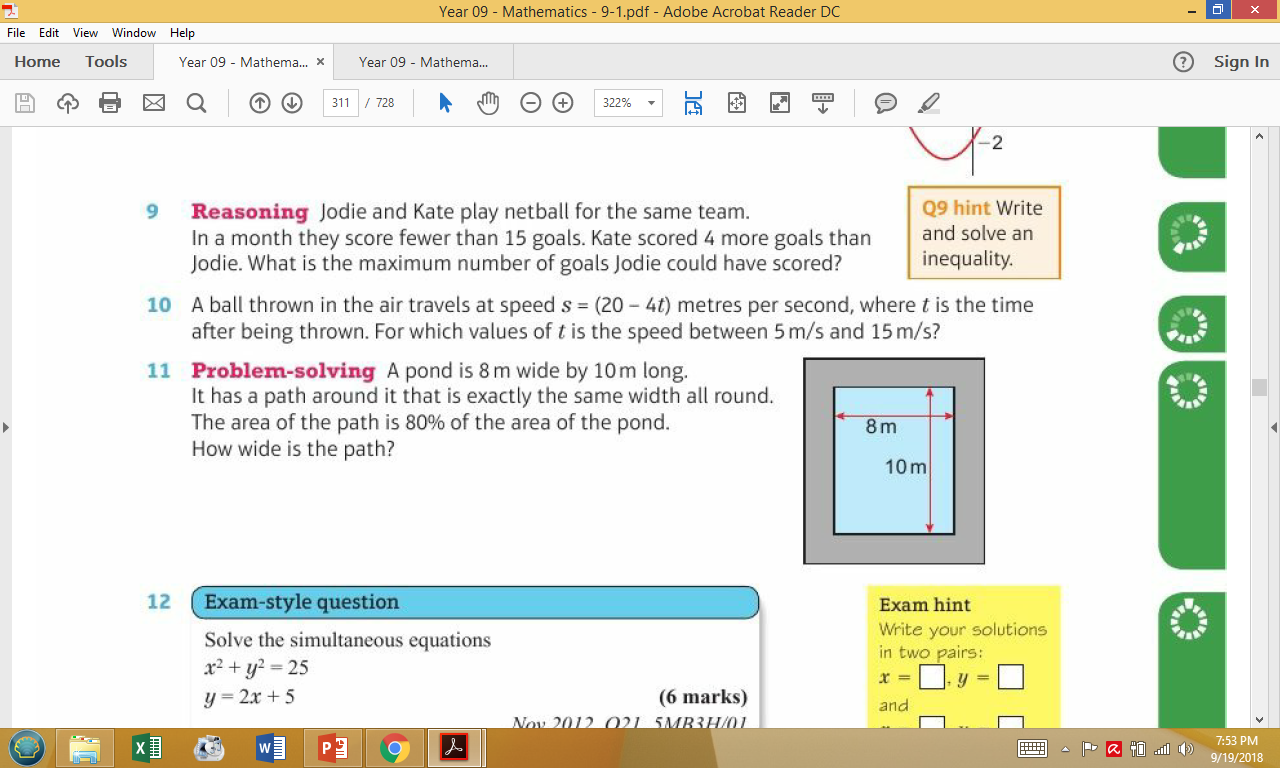 9 - Strengthen
Page 301
12 – Exam-Style Questions
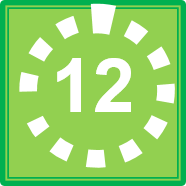 Solve the simultaneous equations
X2 + y2 = 25
y = 2x + 5 	(6 marks)
	Nov 2012, Q2I, 5MB3H/01J
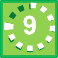 Exam hint
Write your solutions in two pairs
x = , y =  and  x = , y = 
Solve x – 4 < 3x + ≤ 9.Show the solutions on a number line and write as a solution set.
9 - Strengthen
Page 301
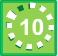 Communication 
Show that (x + p)2 + q = x2 + 2px + p2 + q
Jake uses this method to write x2 + 4x + 5 in the form: (x + p)2 + q(x + p)2 + q = x2 + 2px + p2 + q = x2 + 4x + 5 Comparing the x terms: 2px =4x so 2p = 4, p = 2Comparing number terms: 		p2 + q = 5 		 4 + q = 5 		       q = 1So (x + p)2 + q = (x + 2)2 + 1Use Jake's method to write these expressions in the form (x + p)2 + q 
i.   x2 + 6x + 15 	ii.  x2 + 8x - 3 
iii  x2 - 4x + 2 	iv  x2 + 3x + 7
Q14a hint - Expand and simplify the LHS.
9 – Knowledge Check
Page 276
Mastery Lesson 9.1
Mastery Lesson 9.2
Mastery Lesson 9.2
Mastery Lesson 9.3
Mastery Lesson 9.3
9 – Knowledge Check
Page 302
Mastery Lesson 9.4
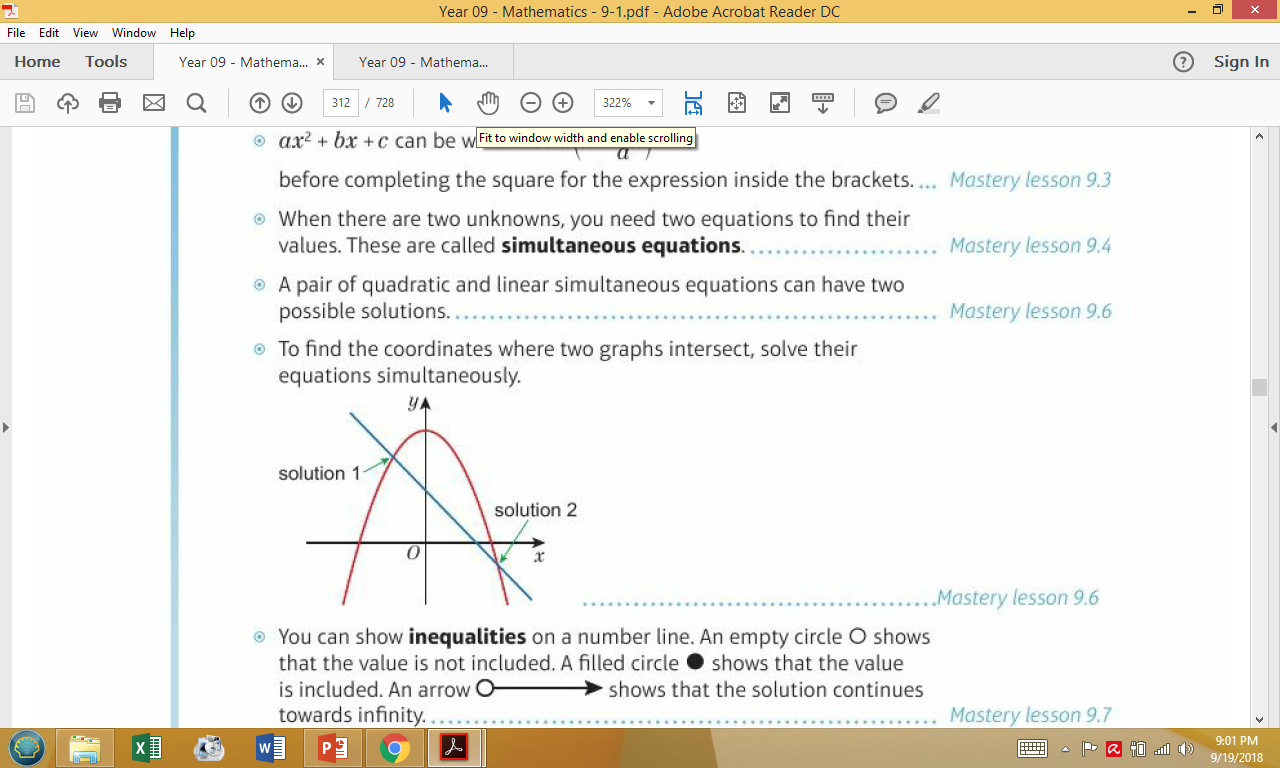 Mastery Lesson 9.5
Mastery Lesson 9.5
Mastery Lesson 9.7
Mastery Lesson 9.7
9 – Knowledge Check
Page 302
Mastery Lesson 9.7
Mastery Lesson 9.7
Mastery Lesson 9.7
Reflect
9 – Unit Test
Page 303
Solve the quadratic equation 15 = 2x2 - 7x		(3 marks)
Factorise 9x2 - 3x – 2	(2 marks)
Reasoning 
One side of a rectangular room is 2 m longer than the other side.Write the area of the room as an expression in x (the length of the shorter side). (1 mark) 
The area of the room is 15m2. What is the value of x? 			(3 marks)
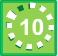 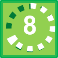 9 – Unit Test
Page 303
Solve the equation 3x2 – 2x - 2 = 0. Give your solutions to 3 significant figures.	(3 marks)
Problem-solving A picture frame is designed to take a 6cm x 8cm picture. The border is exactly the same width all round and its area is 32cm2. How wide is the border?             (3 marks)
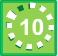 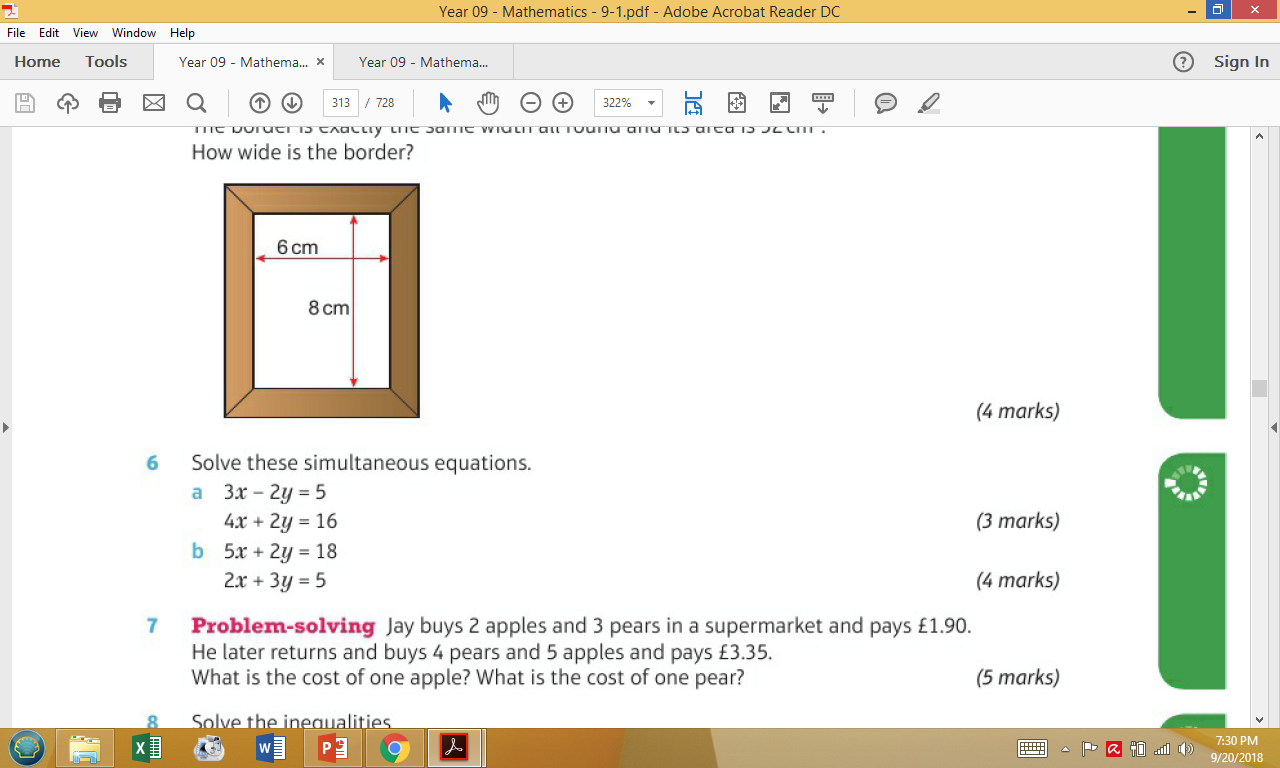 9 – Unit Test
Page 303
Solve these simultaneous equations, 
3x - 2y = 54x + 2y -16 		(3 marks)
5x + 2y = 182x + 3y = 5 		(4 marks)
Problem-solving Jay buys 2 apples and 3 pears in a supermarket and pays £1.90.He later returns and buys 4 pears and 5 apples and pays £3.35.What is the cost of one apple? What is the cost of one pear? 		(5 marks)
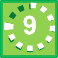 9 – Unit Test
Page 303
Solve the inequalities
2y + 6 < 4y + 8 	(3 marks)
-3 < 2(x - 4) ≤ 6 - x 	(3 marks)
Find the integer x that satisfies both the inequalities x + 4 > 5and 3x - 4 < 5 		(3 marks)
A curve with equation y = x2- 6x - 2 crosses a straight line with equation y = 3x - 2 in two places. Find the coordinates of the points where they intersect. 		(4 marks)
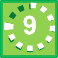 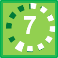 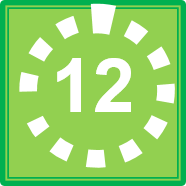 9 – Unit Test
Page 304
Reasoning This trapezium has area 3m2.The area of a trapezium is given by the formula A = ½(a + b)hFind the value of x.   (4 marks)
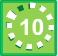 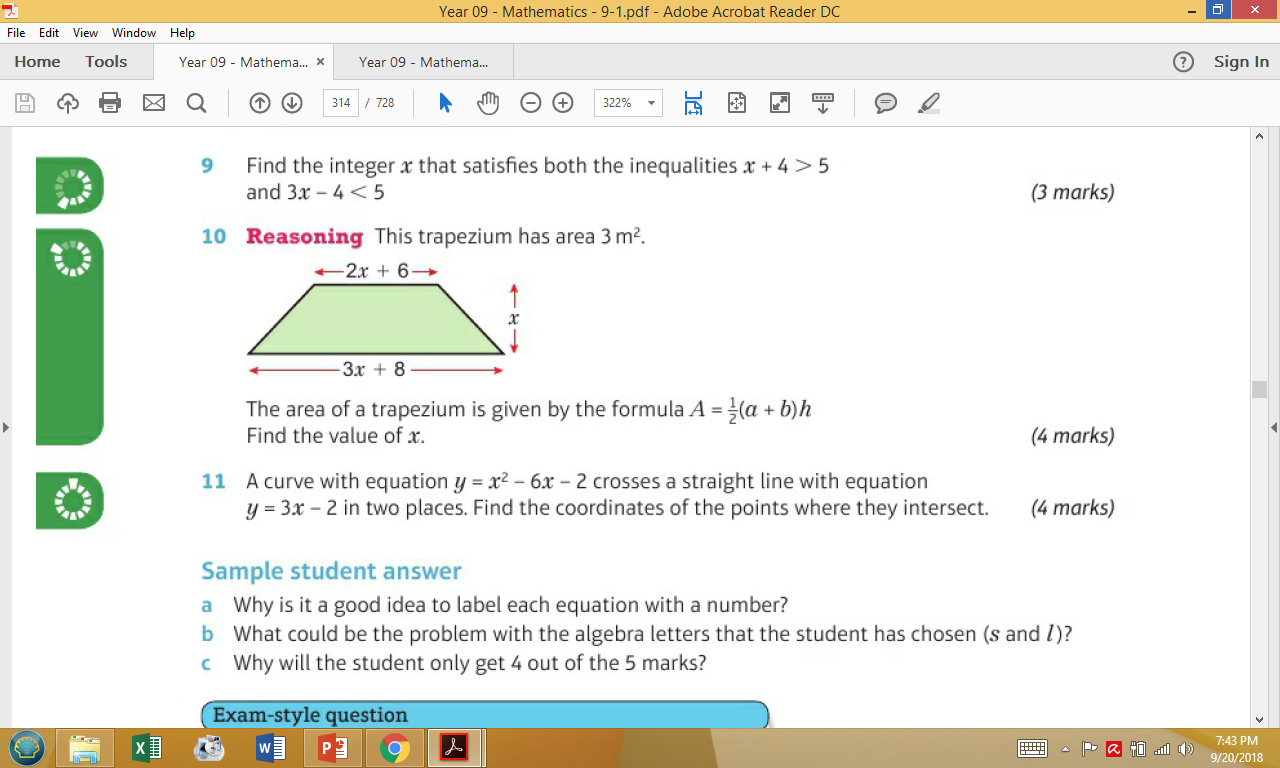 9 – Unit Test
Page 304
14 – Exam-Style Questions
Sample student answer
Why is it a good idea to label each equation with a number?
What could be the problem with the algebra letters that the student has chosen (s and l)? 
Why will the student only get 4 out of the 5 marks?
Paper clips are sold in small boxes and in large boxes.
There is a total of 1113 paper clips in 4 small boxes and 5 large boxes.
There is a total of 530 paper clips in 3 small boxes and
2 large boxes.
Work out the number of paper clips in each small box
and in each large box. 	(5 marks)
June 2014, Q17, 5MB3H/01
9 – Unit Test
Page 304
Student answer
4s + 5l = 1115
	      ①  x 3: 12s + 15l = 334 ③ 
②  3s + 2l = 530	      ② x 4: 12s + 8l  = 2120 ④
③ - ④: 7l = 1225 
1225 + 7 = 175 
Put into ②:
3s + 350 = 530 
          3s = 180 
            s = 60